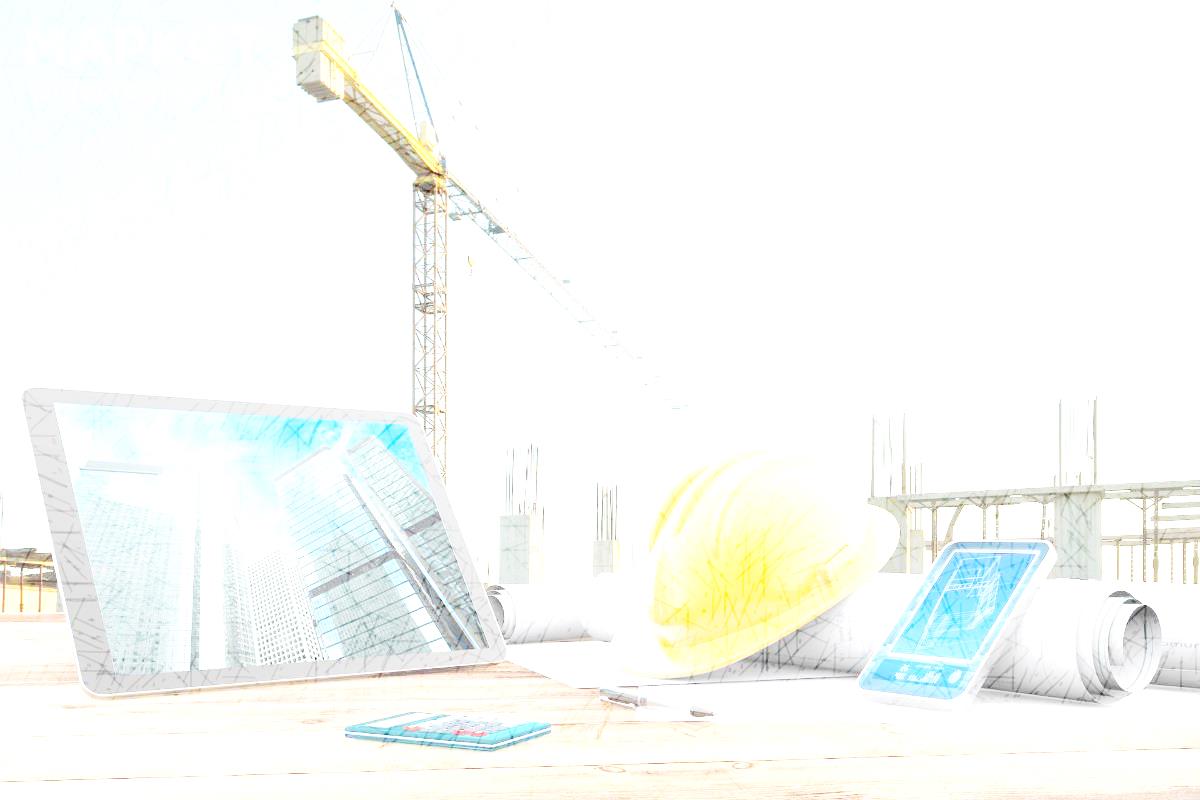 П  Р  А  В  И  Т  Е  Л  Ь  С  Т  В  О      М  А  Г  А  Д  А  Н  С  К  О  Й     О  Б  Л  А  С  Т  И
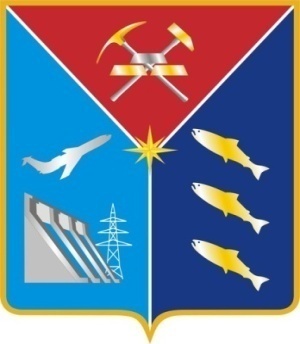 О  доступности  информации в  сфере градостроительной  деятельности на территории  Магаданской  области
ДЕЛОВОЙ КЛУБ
Магаданский инновационный бизнес-инкубатор
конференц-зал 
г. Магадан, пер. Школьный, 3
22 марта 2018                                                                                                                                         ДОВГАНЬ НАТАЛЬЯ ЮРИЕВНА
 УПРАВЛЕНИЕ АРХИТЕКТУРЫ И ГРАДОСТРОИТЕЛЬСТВА МАГАДАНСКОЙ ОБЛАСТИ
685000    г.  Магадан, ул. Портовая, 8, тел/факс 8(4132) 62-71-70, тел. 8(4132) 62-32-69 , 62-94-40  e-mail: archmagreg@49gov.ru,   DovganNU@49gov.ru
ДОРОЖНАЯ КАРАТА ПО ВНЕДРЕНИЮ ЦЕЛЕВОЙ МОДЕЛИ 
«Получение разрешения на строительство и "территориальное планирование»

Распоряжение  Правительства  РФ  от  31.01.2017  N 147-р «О целевых  моделях  упрощения  процедур  ведения  бизнеса  и  повышения  инвестиционной  привлекательности субъектов  Российской  Федерации»
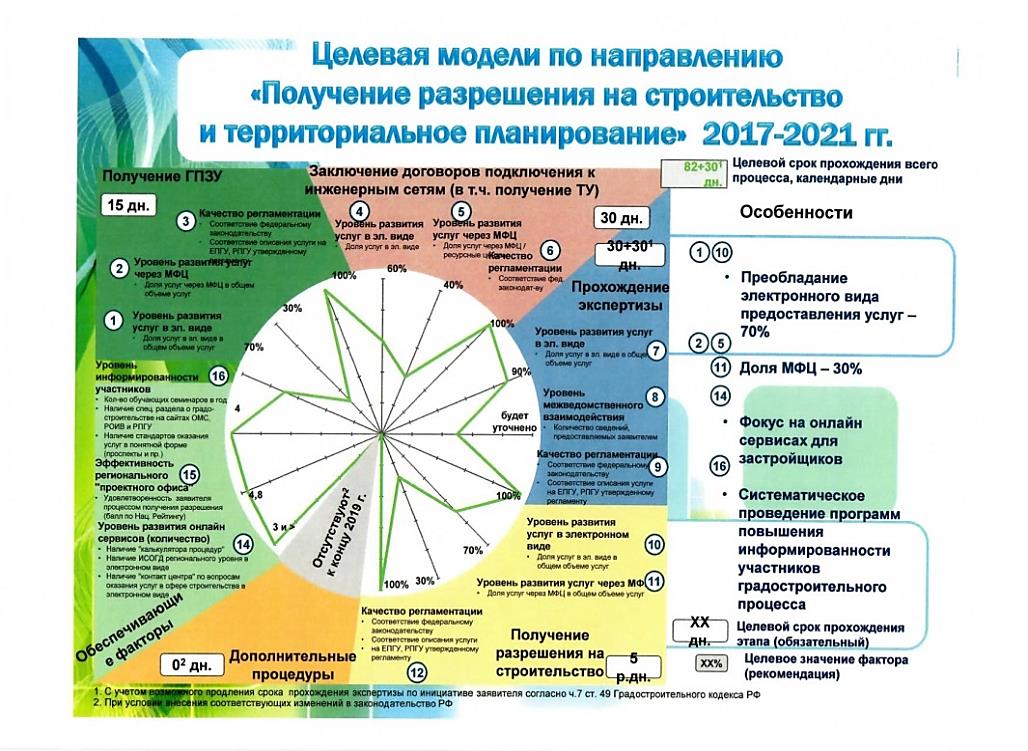 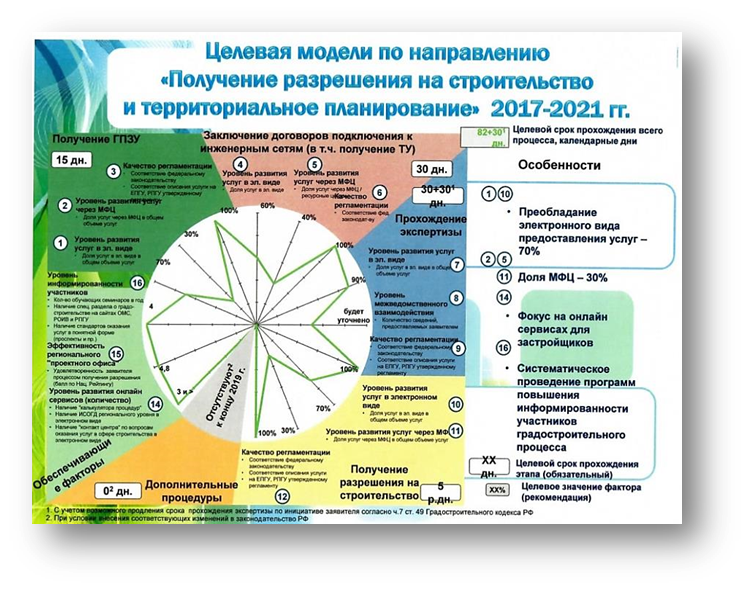 Целевая модель по направлению
«Получение разрешения на строительство 
и территориальное планирование»  2017-2021
Целевая модель по направлению
«Получение разрешения на строительство 
и территориальное планирование»  2017-2021
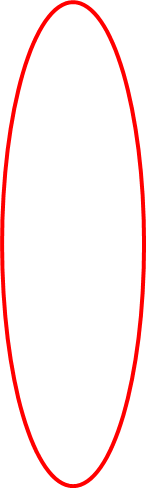 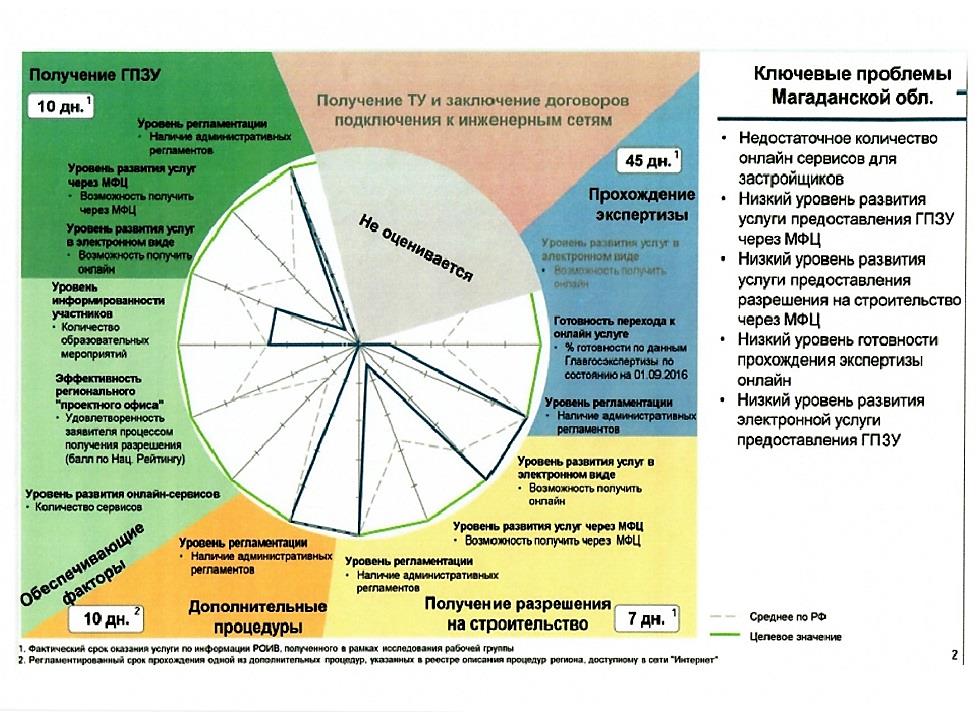 Эл. услуги – 70%
МФЦ – 30%
Прежде чем что-либо строить – слушайте город, прежде чем что-либо сносить – слушайте сердце
ДИНАМИКА  ВНЕДРЕНИЯ  ЦЕЛЕВЫХ  МОДЕЛЕЙ                                                              Российская   федерация                     (Region-ID  февраль 2018)
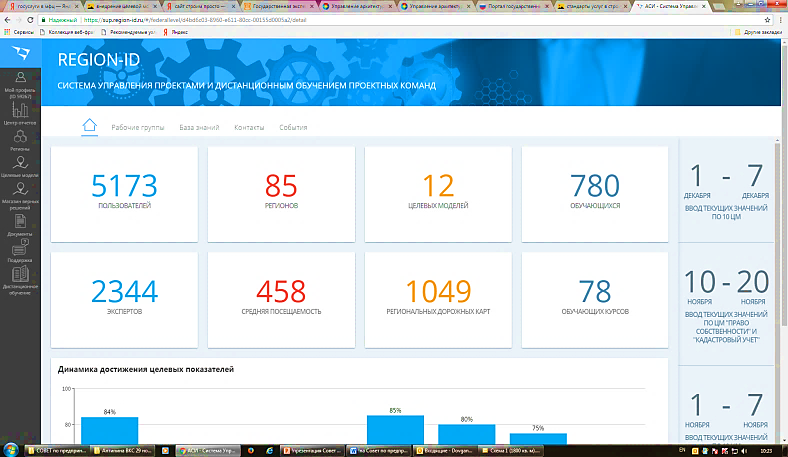 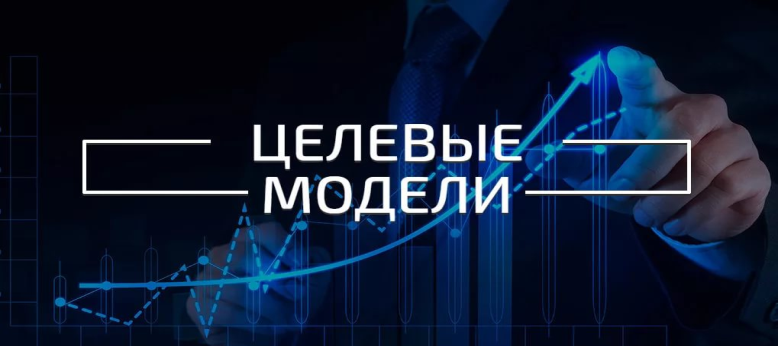 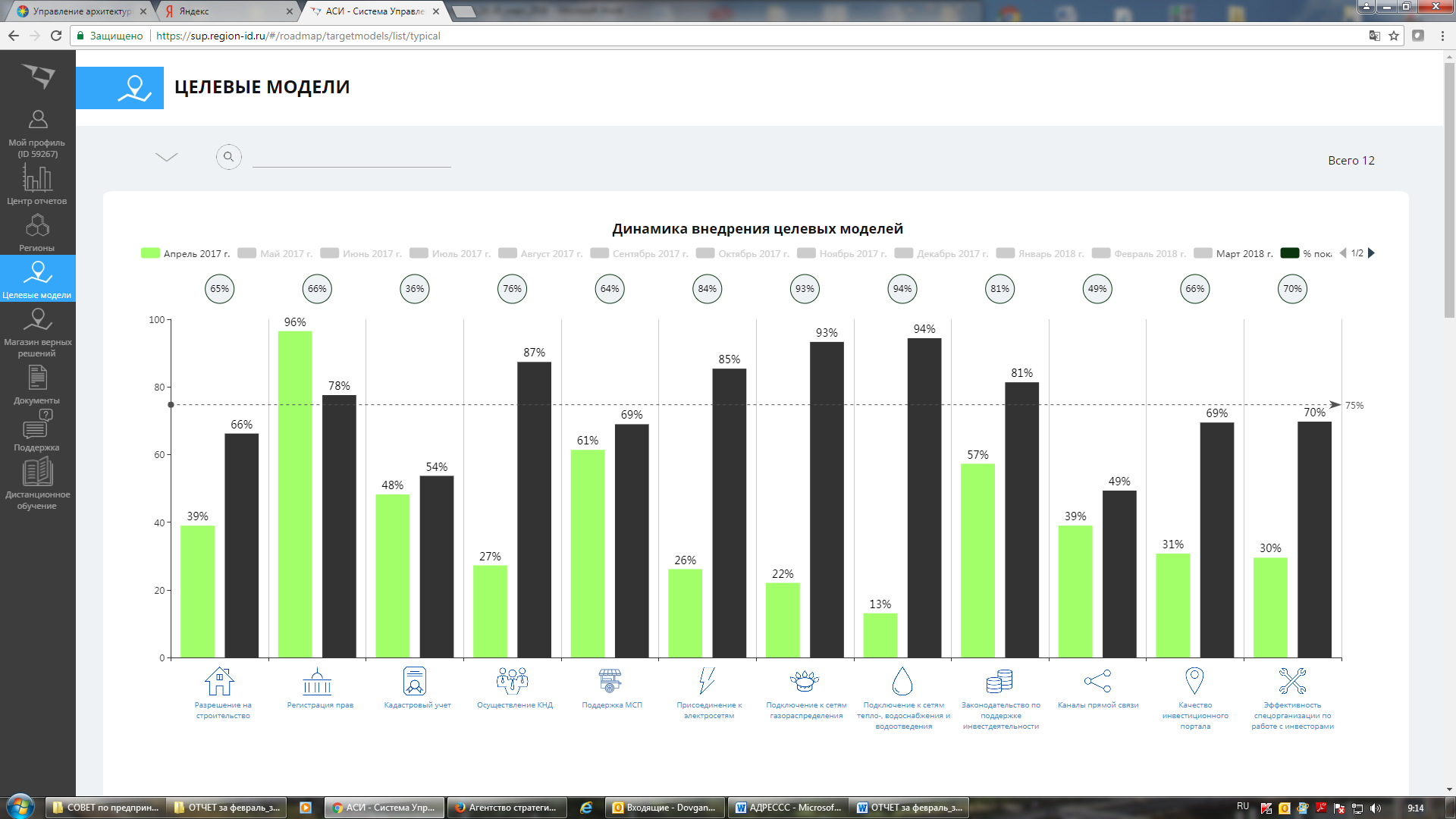 66%
Великие здания, как и высокие горы, -  создания веков
ДИНАМИКА ВНЕДРЕНИЯ Целевой Модели «Получение разрешения на строительство и территориальное планирование»

План мероприятий  (Дорожная карта) утв. распоряжением губернатора Магаданской области 
                                                    от 28.02.2017 №71-р (изм. от 07.06.2017 № 273-р)           (Region-ID  февраль 2018)
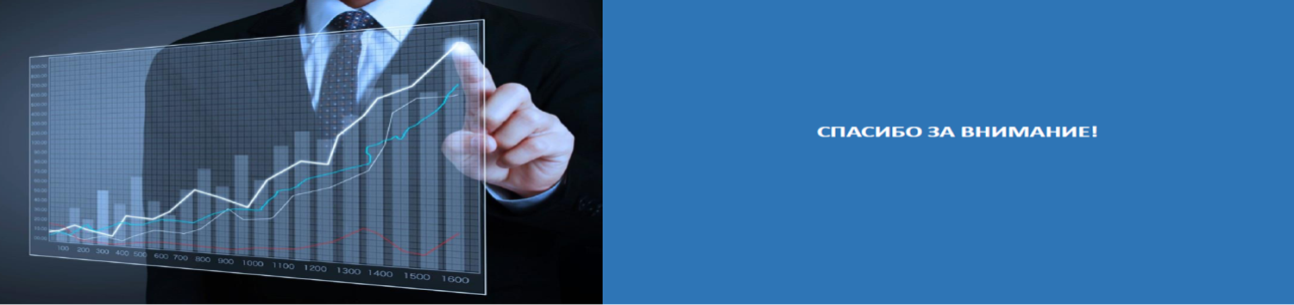 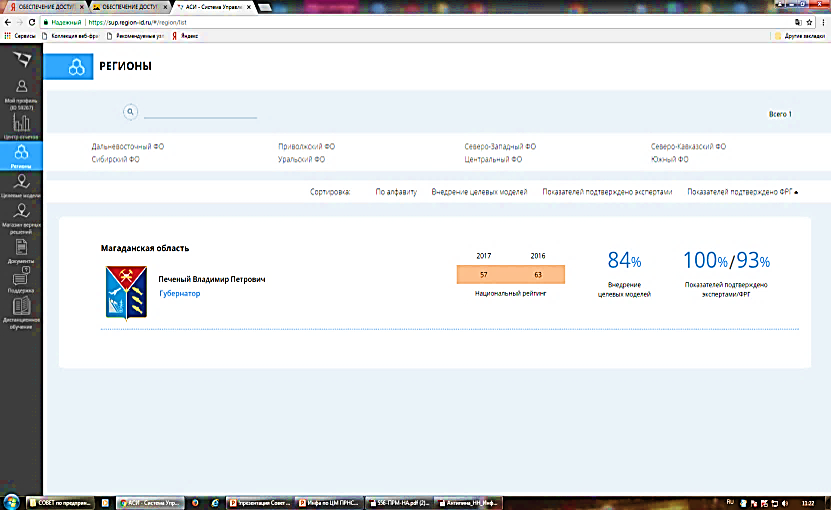 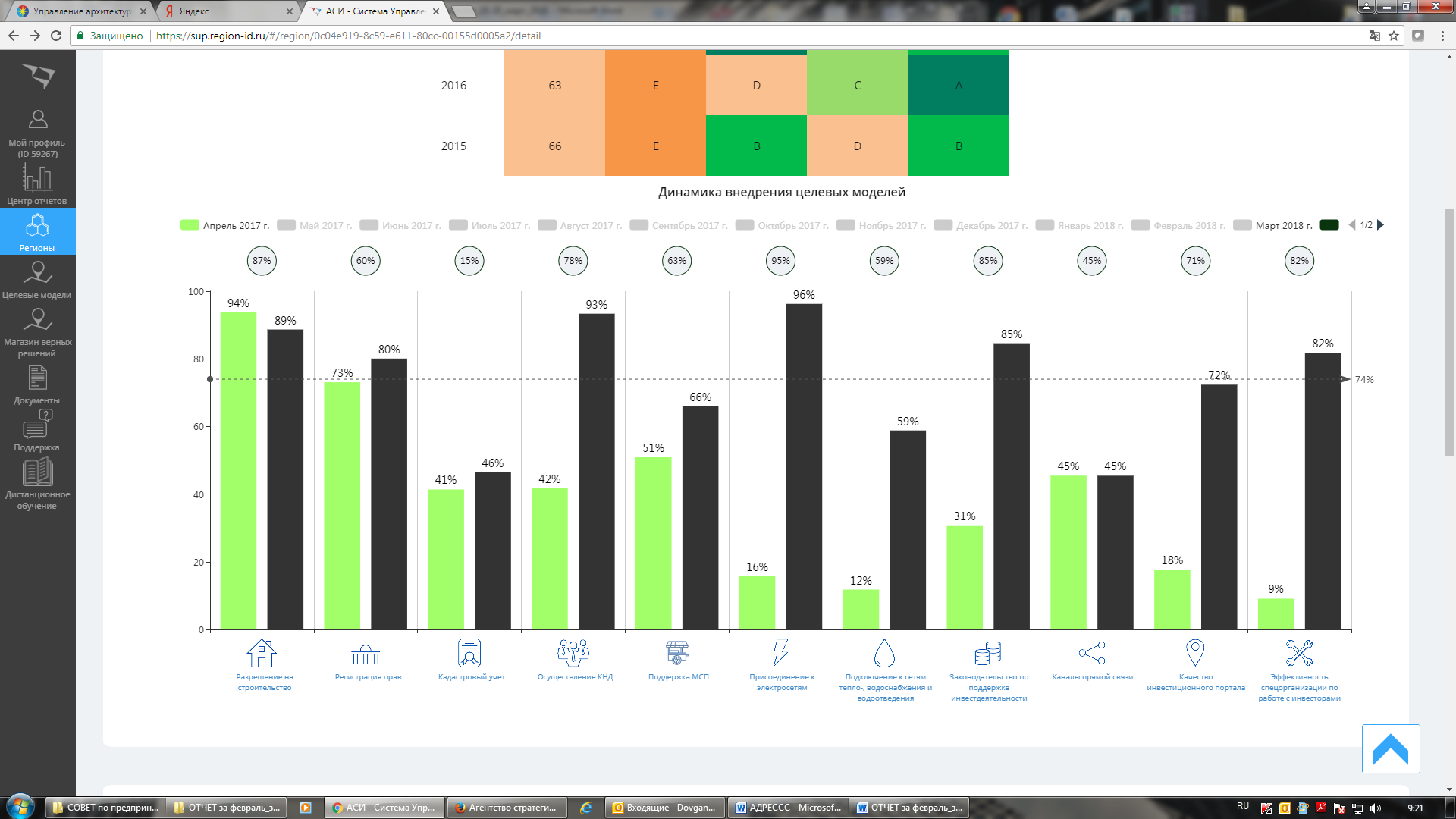 89%
Приятное в бетоне то, что выглядит незавершенным
ДИНАМИКА ВНЕДРЕНИЯ Целевой Модели «Получение разрешения на строительство и территориальное планирование»
План мероприятий  (Дорожная карта) утв. распоряжением губернатора Магаданской области 
                                                       от 28.02.2017 №71-р (изм. от 07.06.2017 № 273-р)                 (Region-ID  февраль 2018)
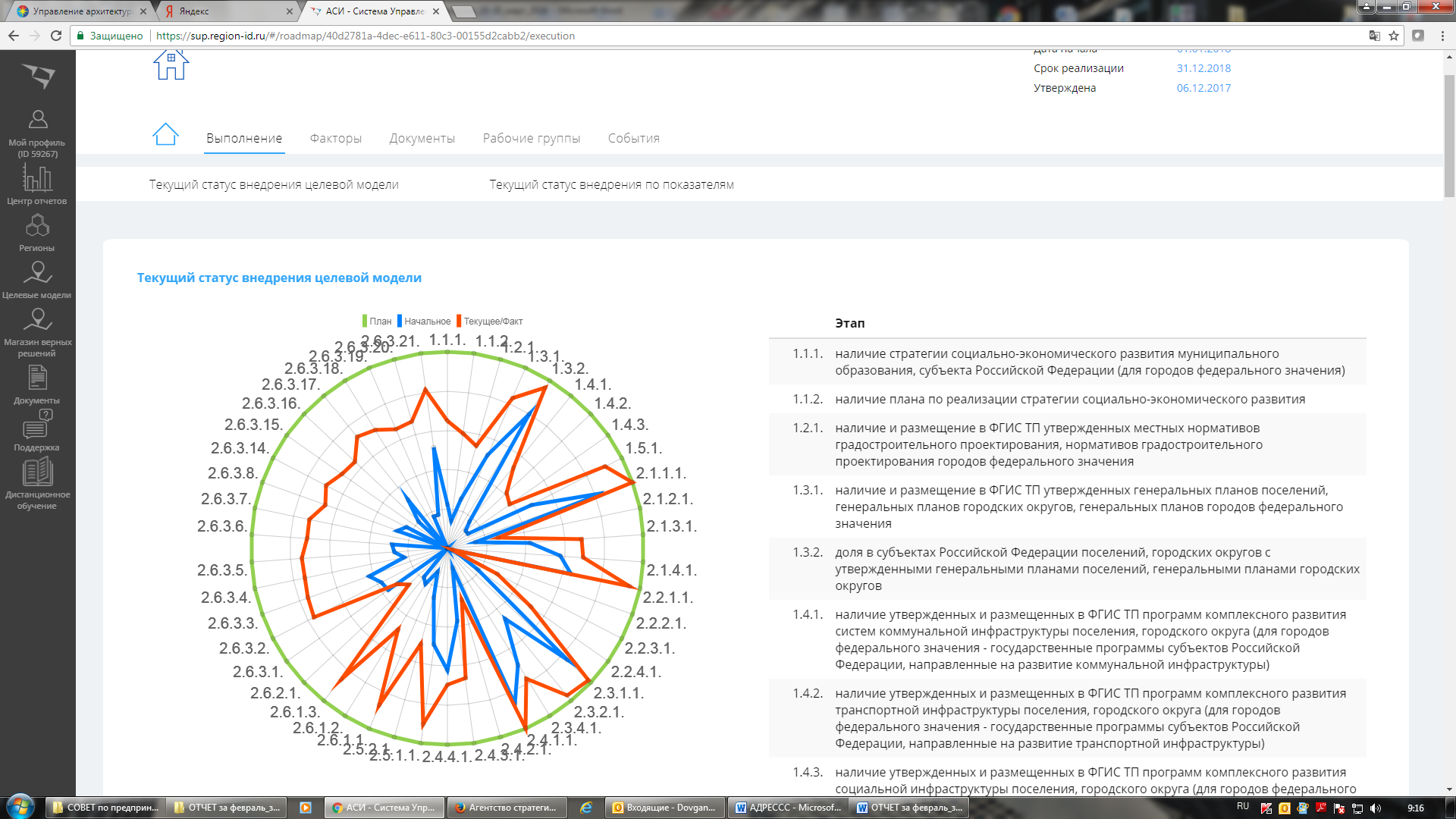 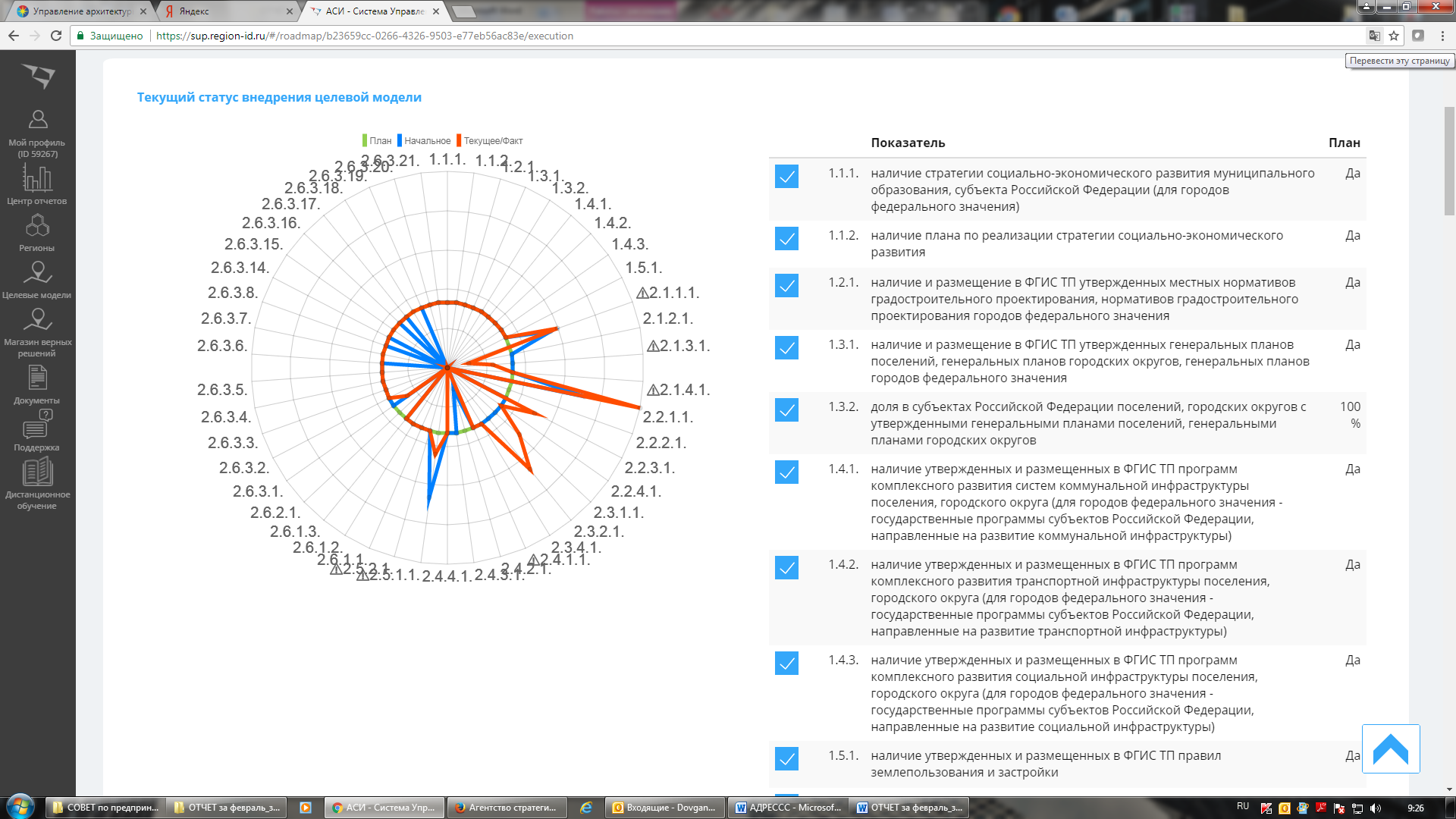 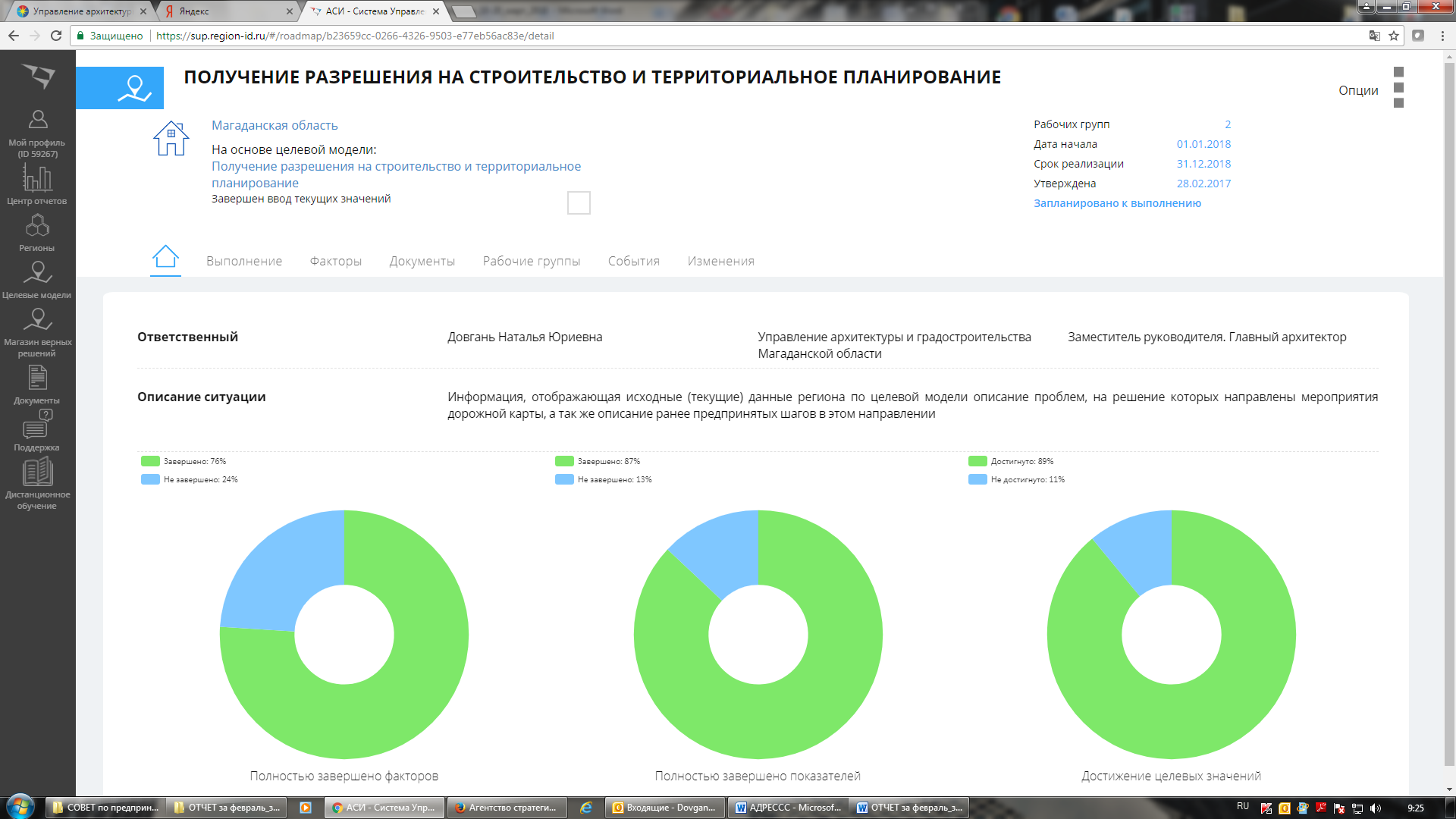 Мода, как и архитектура, - вопрос пропорций
ДИНАМИКА ВНЕДРЕНИЯ Целевой Модели 
«Получение разрешения на строительство и территориальное планирование»
(Region-ID  март 2017- март 2018)
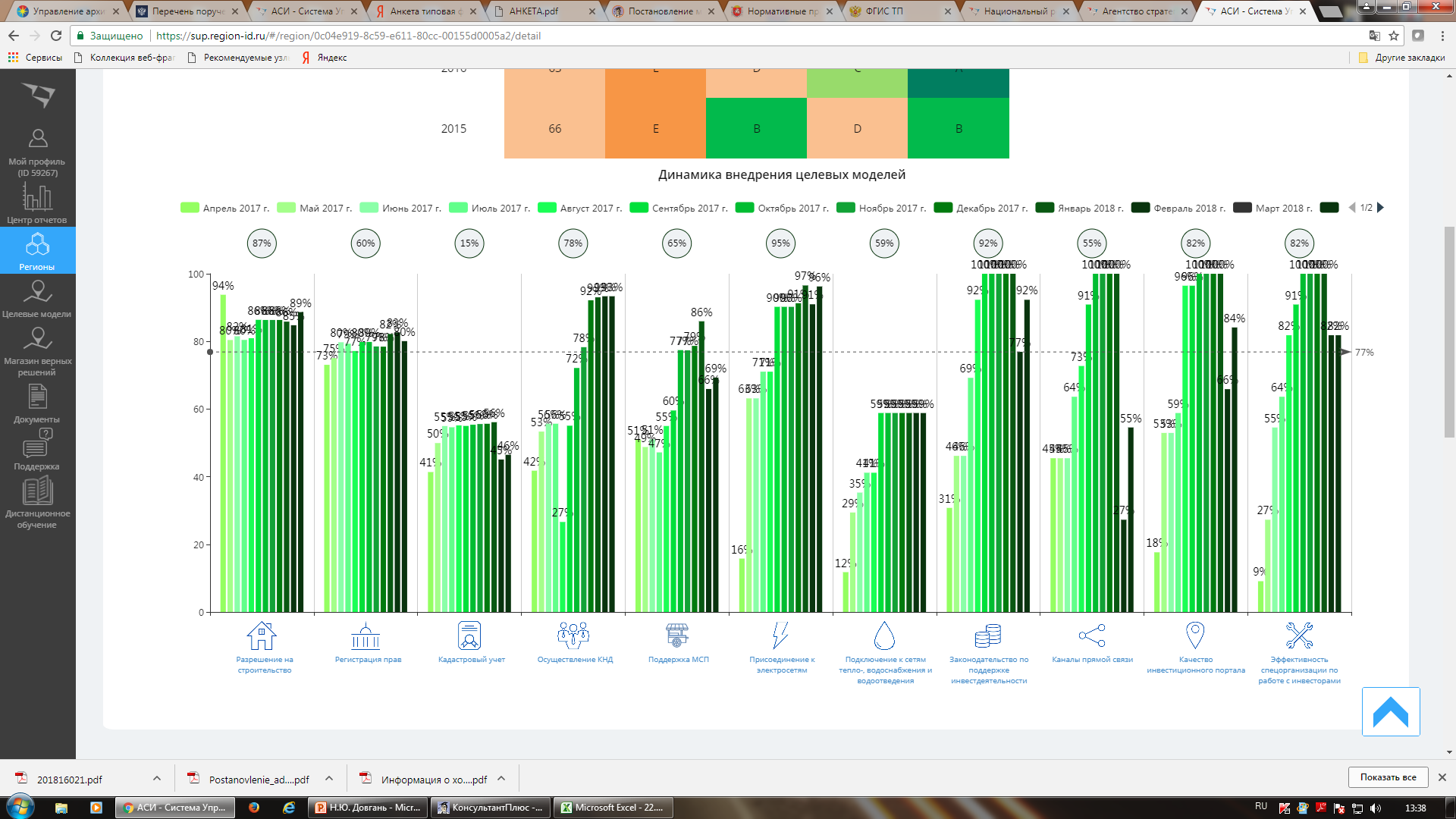 Архитектура — это азбука гигантов, величайшая система видимых символов, когда-либо созданная
Статистика  национального  рейтинга-2017   по  показателю А2
Архитектура – искусство расходовать пространство
ВЕДЕНИЕ БИЗНЕСА 2018 – Doing business 2018
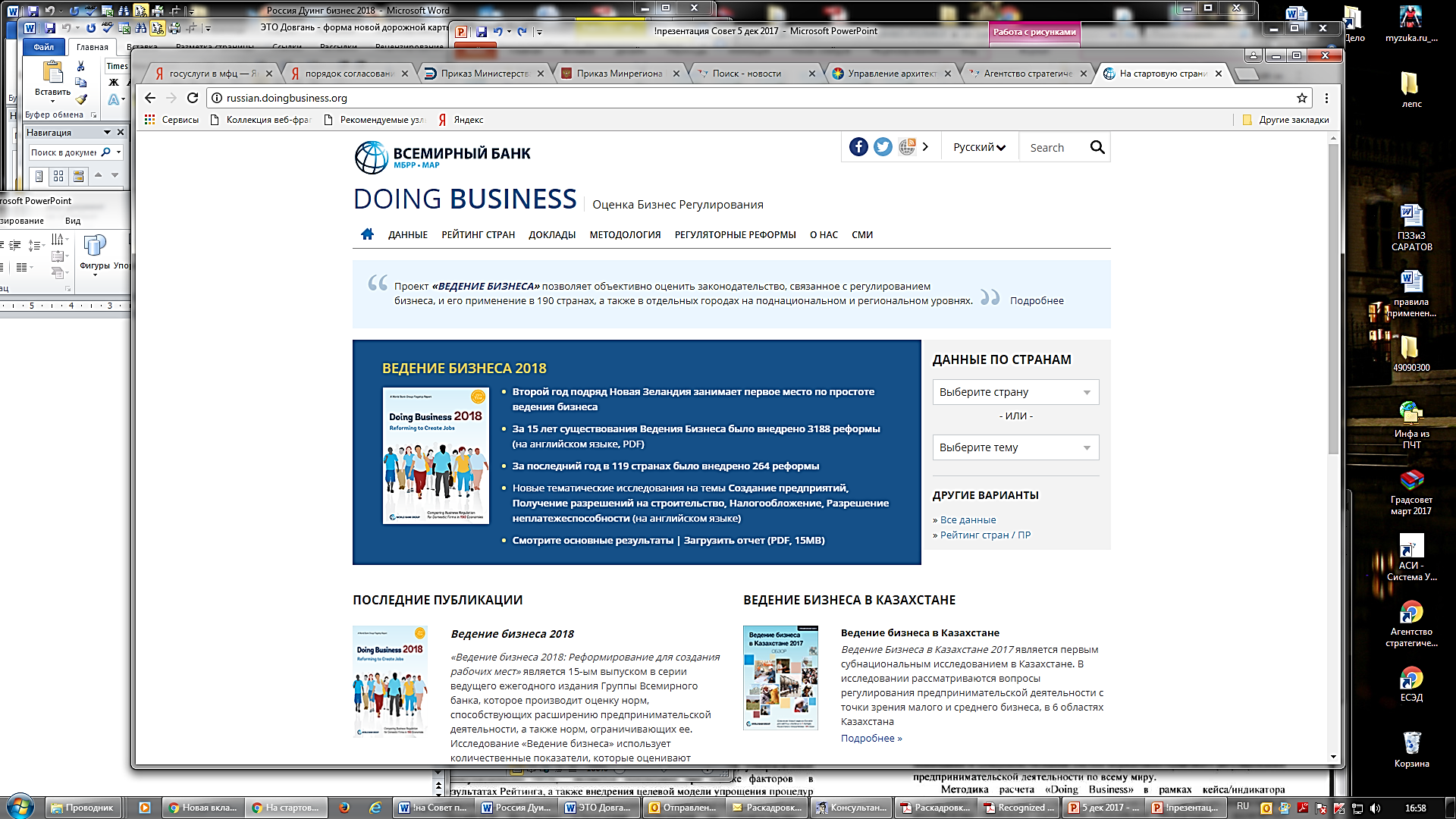 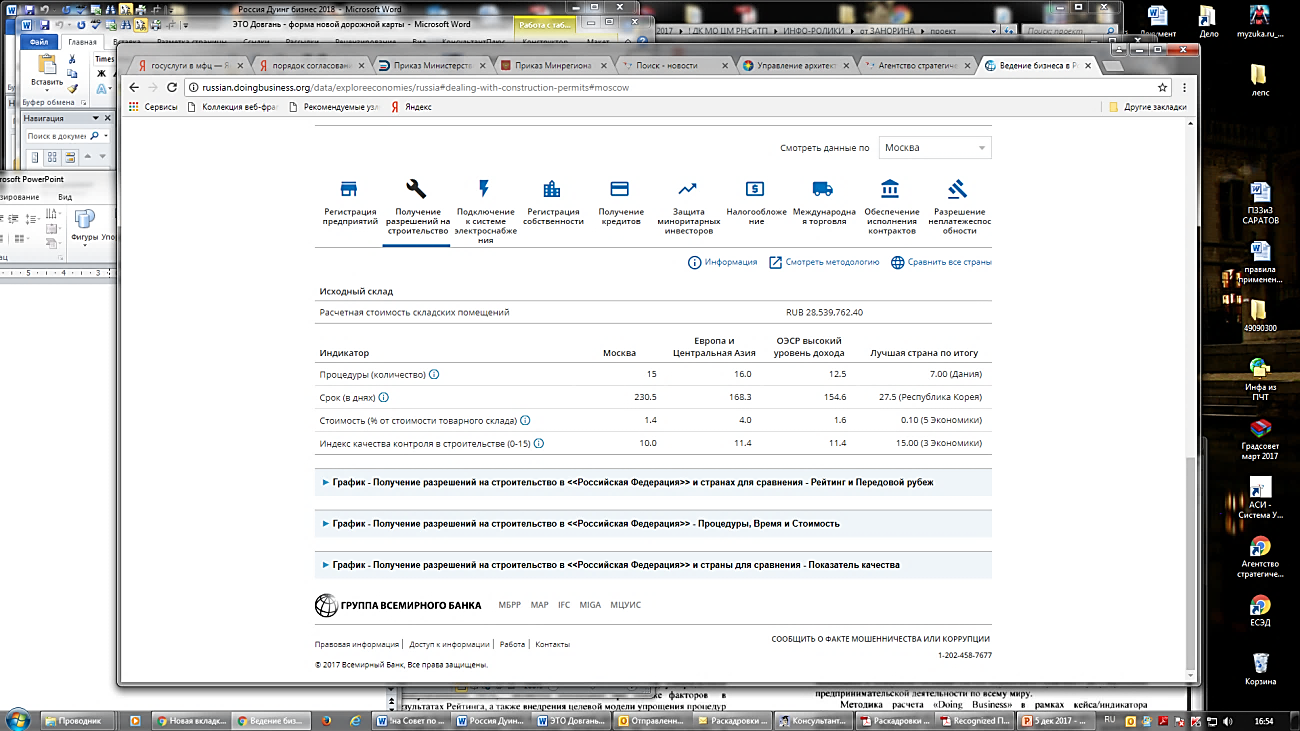 Архитектор – тот, кто знает разницу между тем, что можно сделать, 
и тем, что следует сделать
Показатель А2. Получение разрешения на строительство национального рейтинга инвестиционной привлекательности регионов РФ
Произведения строительного искусства неколебимо стоят на берегу исторического потока жизни, но увлекаемы им
Получение разрешения на строительство эталонного объекта капитального строительства жилого/ нежилого назначения  01.10.2017
Архитектура распределяет массы и объемы. Вдохновение превращает инертный камень в драму
ОБЕСПЕЧЕНИЕ  ДОСТУПНОСТИ  ИНФОРМАЦИИ  НА  ОФИЦИАЛЬНЫХ
ИНФОРМАЦИОННЫХ  РЕСУРСАХ  ОРГАНОВ  ГОСУДАРСТВЕННОЙ  ВЛАСТИ  СУБЪЕКТОВ  РФ 
И  ОРГАНОВ  МЕСТНОГО  САМОУПРАВЛЕНИЯ  В  СФЕРЕ  ГРАДОСТРОИТЕЛЬНОЙ  ДЕЯТЕЛЬНОСТИ
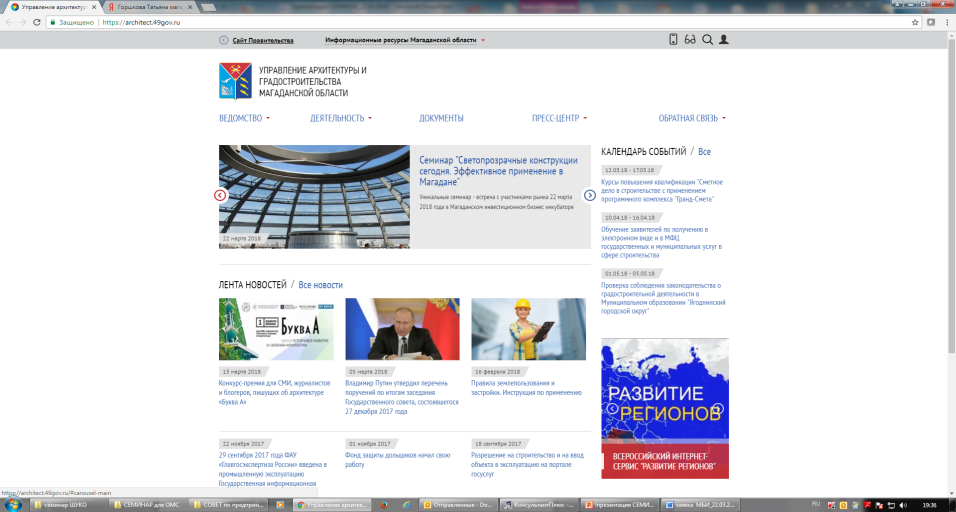 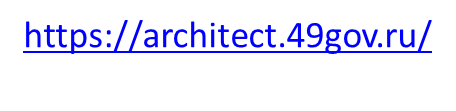 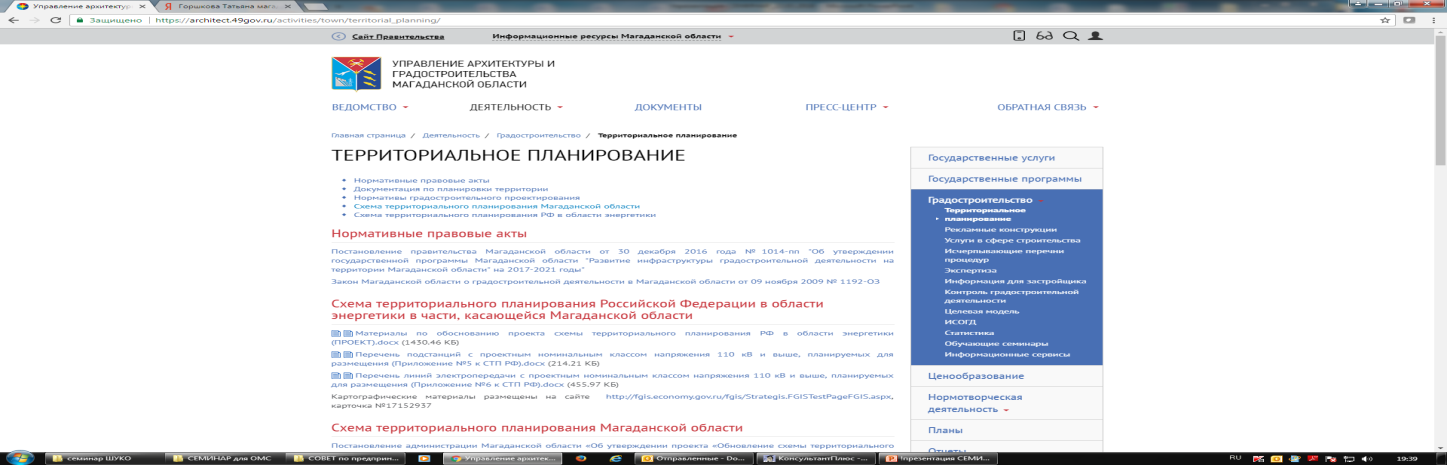 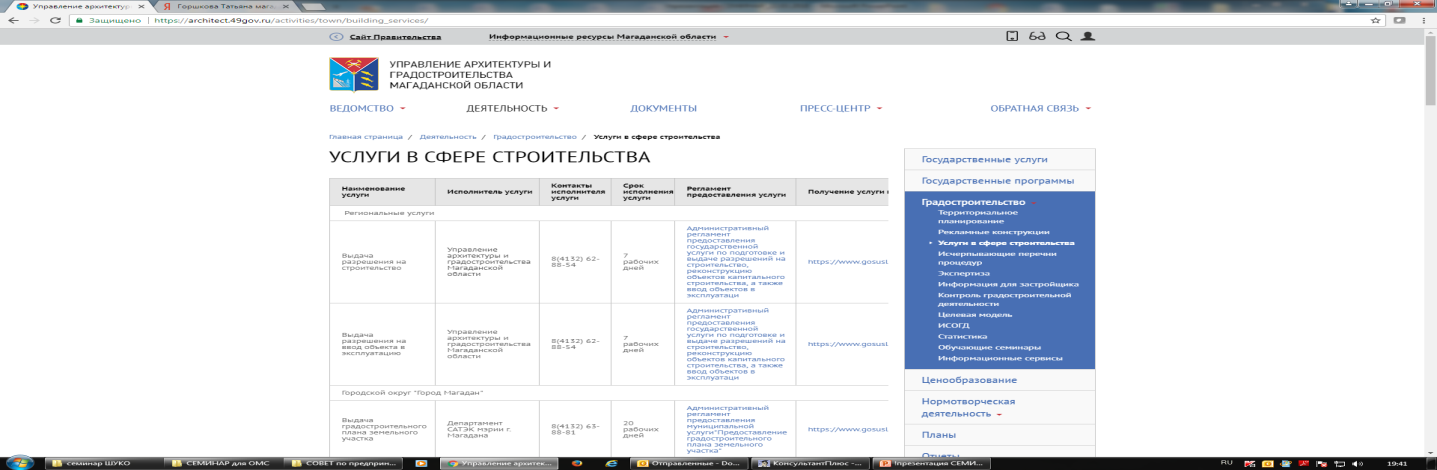 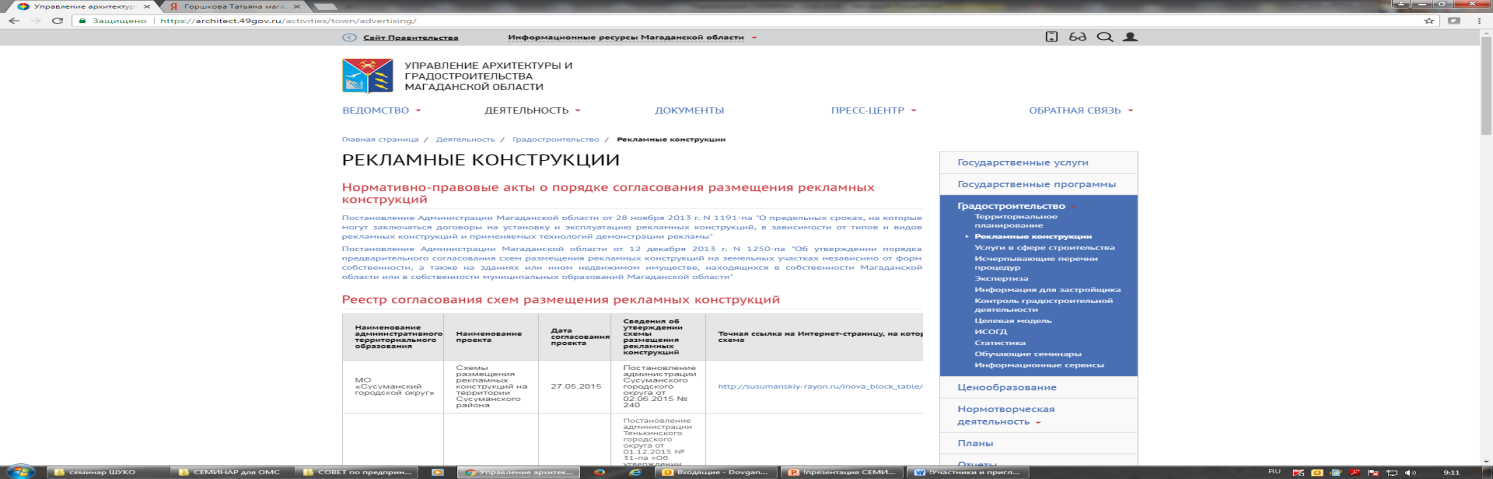 обеспечение  разработки проектов  генеральных  планов  и  правил  землепользования  и застройки                                      городских  округов  Магаданской  области                     I-II  кв.2018
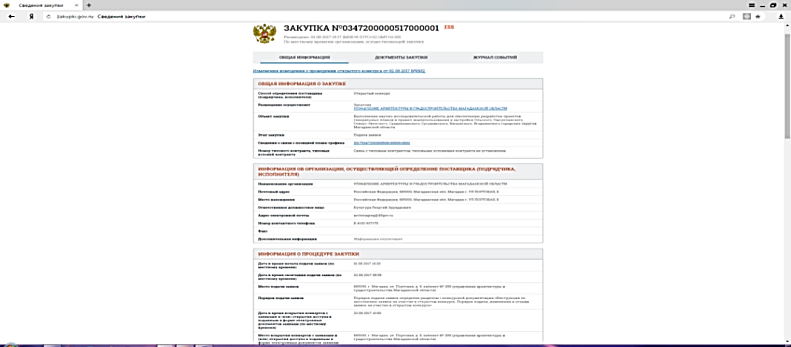 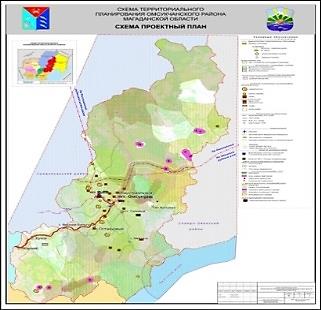 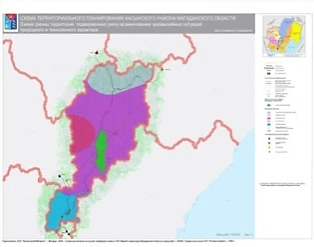 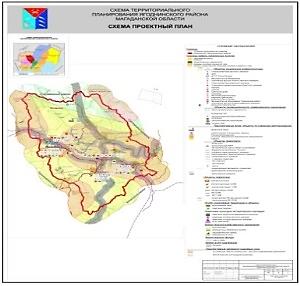 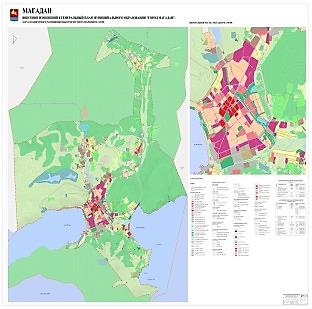 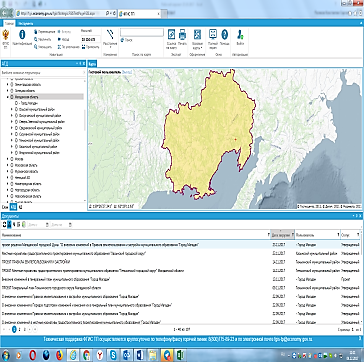 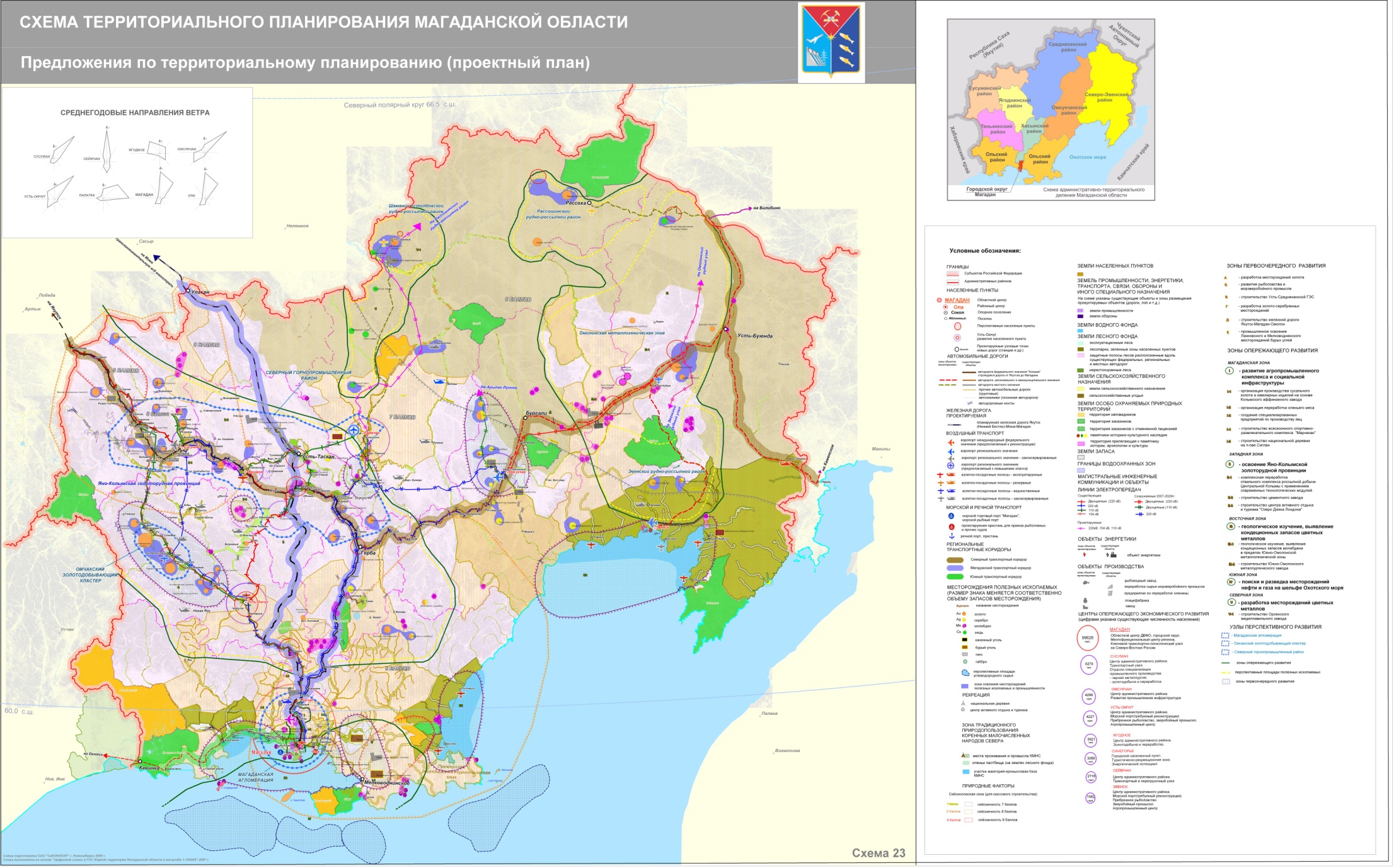 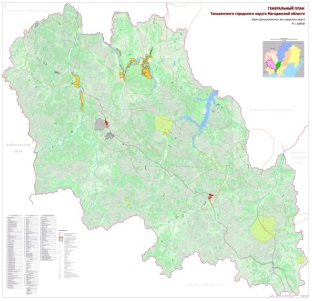 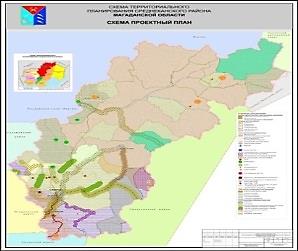 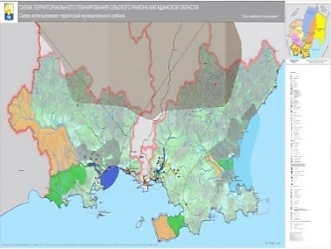 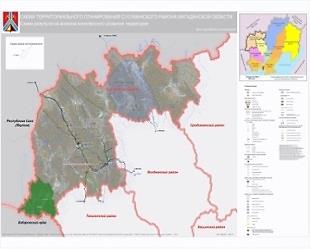 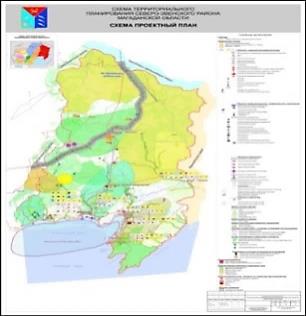 Идея  -  самый  дорогой  товар  на  свете
ОБЕСПЕЧЕНИЕ ДОСТУПНОСТИ ИНФОРМАЦИИ НА ОФИЦИАЛЬНЫХ
ИНФОРМАЦИОННЫХ РЕСУРСАХ ОРГАНОВ ГОСУДАРСТВЕННОЙ ВЛАСТИ СУБЪЕКТОВ РФ 
И ОРГАНОВ МЕСТНОГО САМОУПРАВЛЕНИЯ В СФЕРЕ ГРАДОСТРОИТЕЛЬНОЙ ДЕЯТЕЛЬНОСТИ
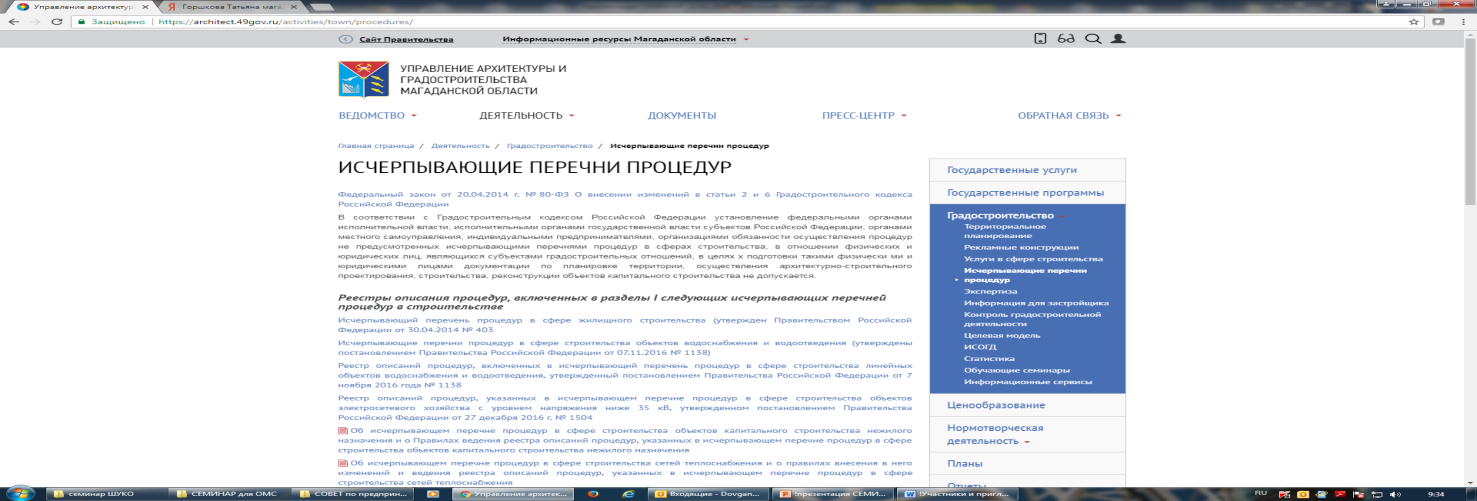 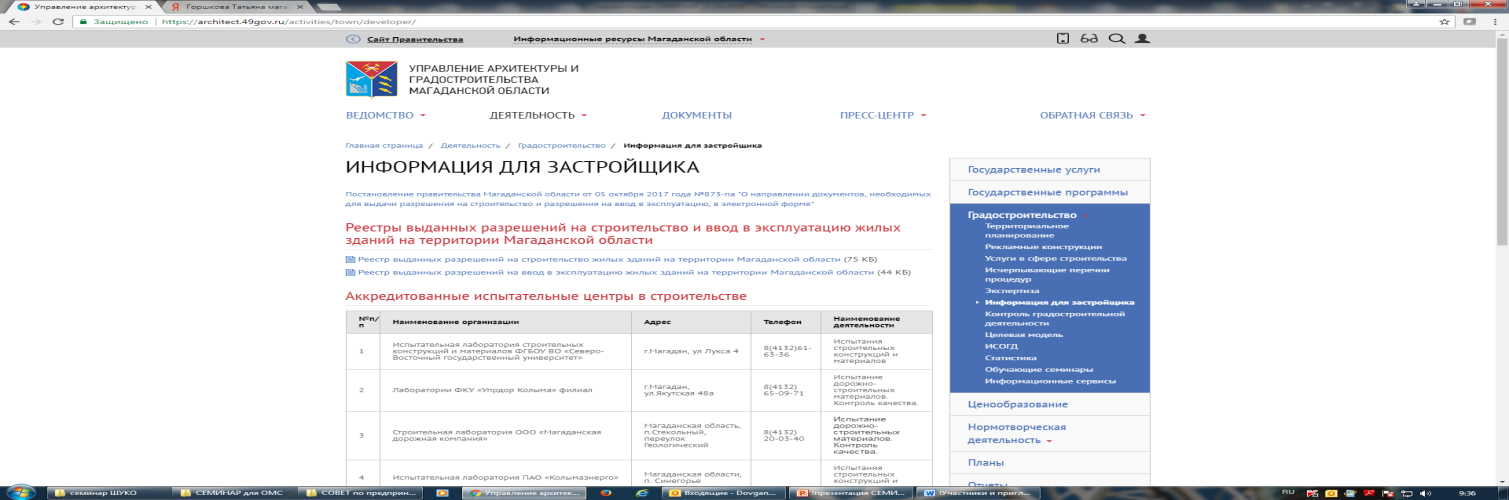 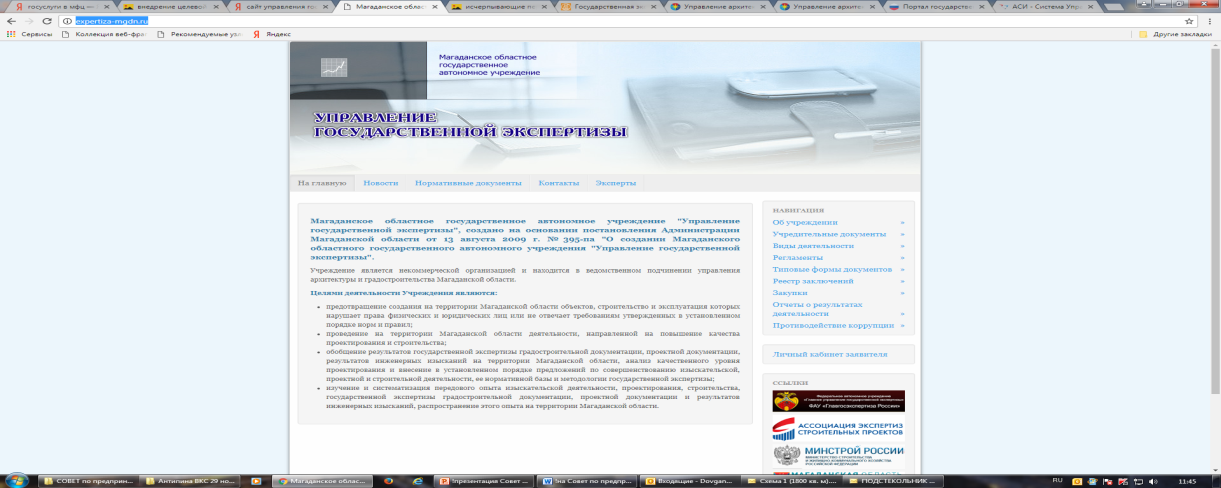 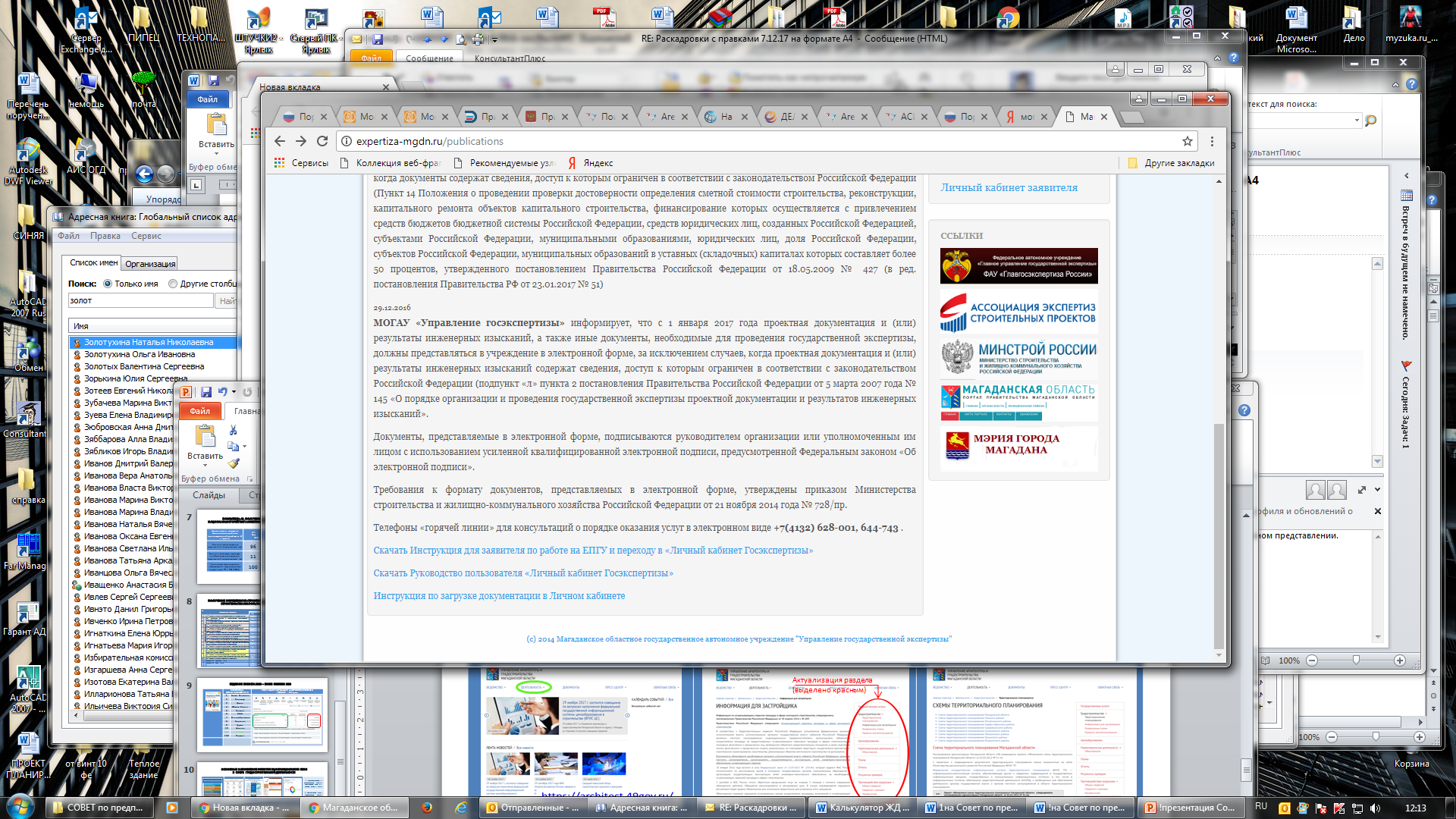 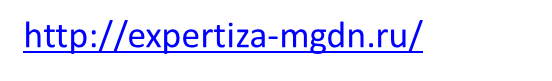 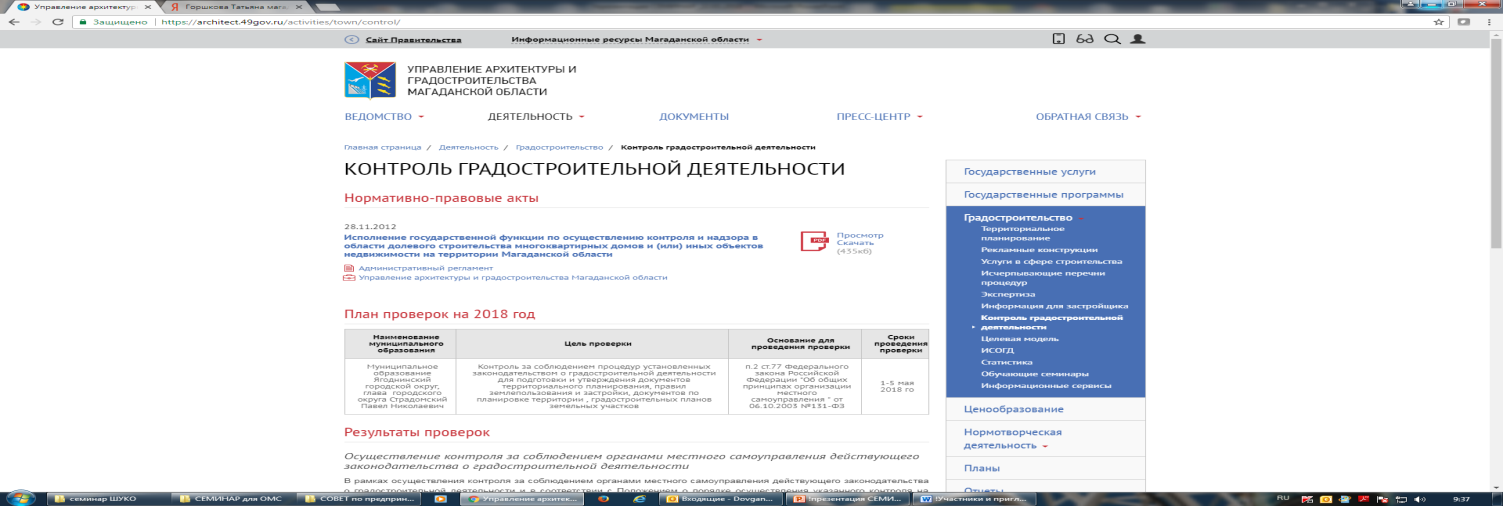 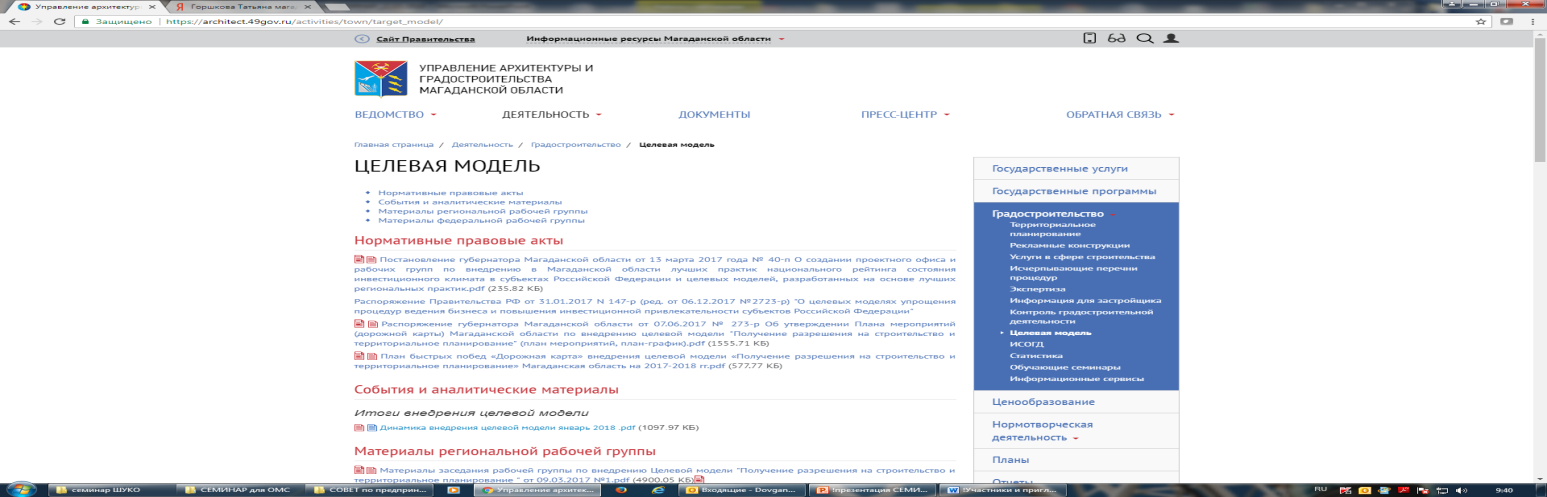 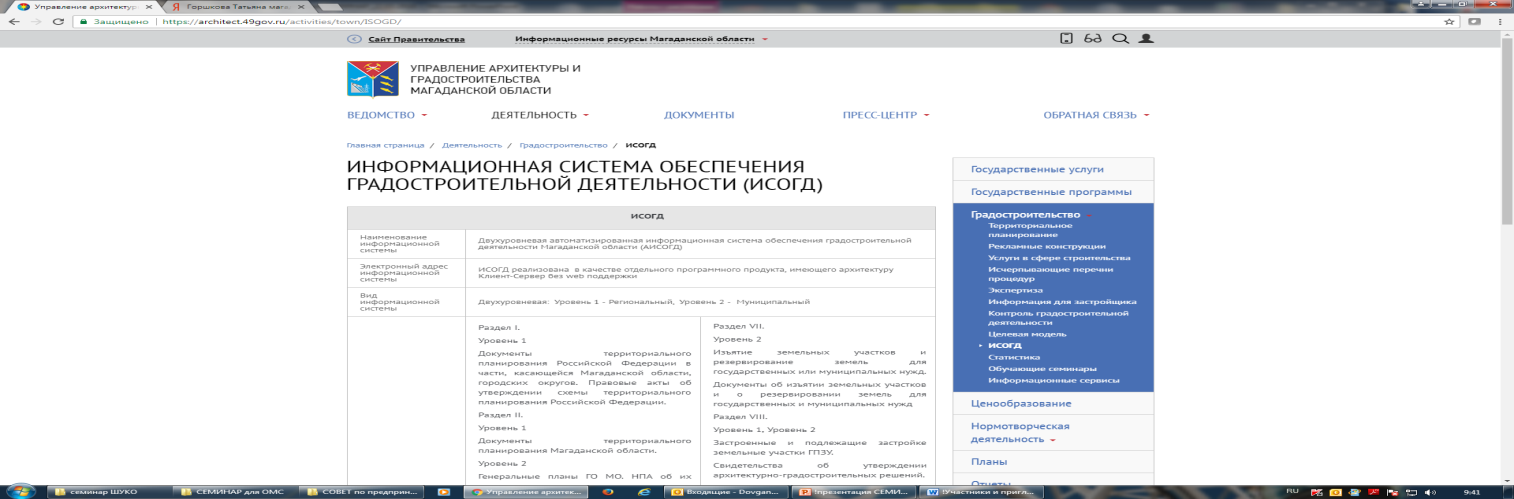 ОБЕСПЕЧЕНИЕ ДОСТУПНОСТИ ИНФОРМАЦИИ НА ОФИЦИАЛЬНЫХ
ИНФОРМАЦИОННЫХ РЕСУРСАХ ОРГАНОВ ГОСУДАРСТВЕННОЙ ВЛАСТИ СУБЪЕКТОВ РФ 
И ОРГАНОВ МЕСТНОГО САМОУПРАВЛЕНИЯ В СФЕРЕ ГРАДОСТРОИТЕЛЬНОЙ ДЕЯТЕЛЬНОСТИ
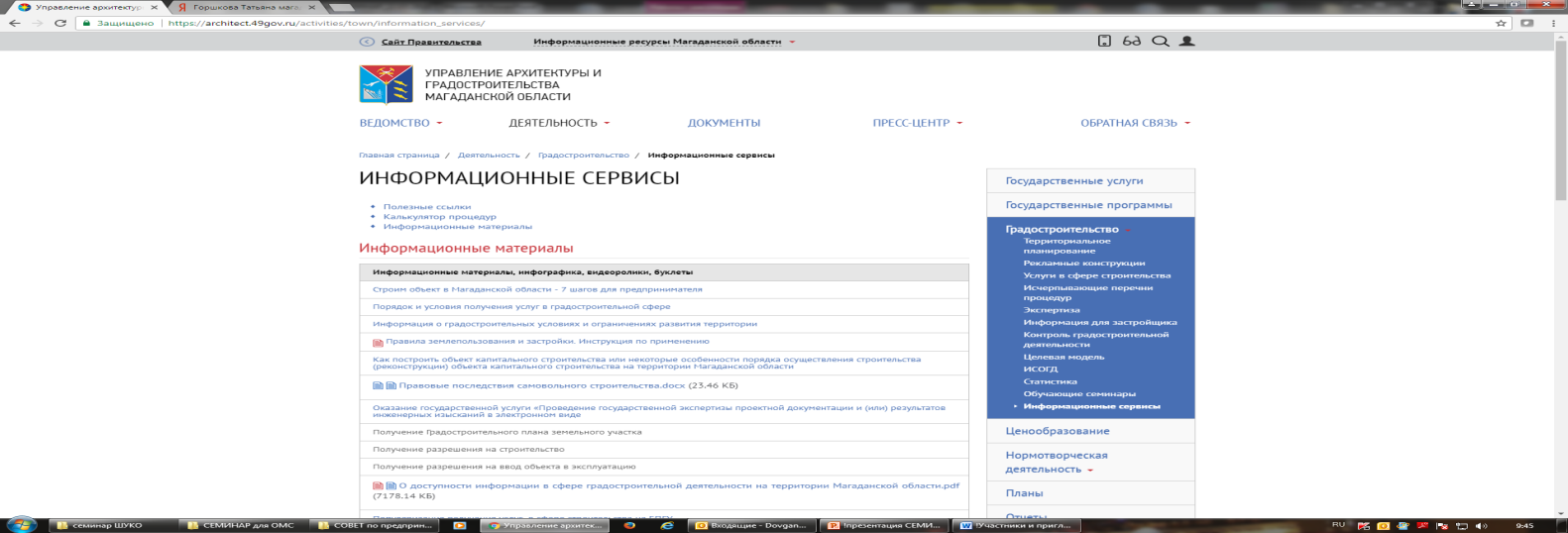 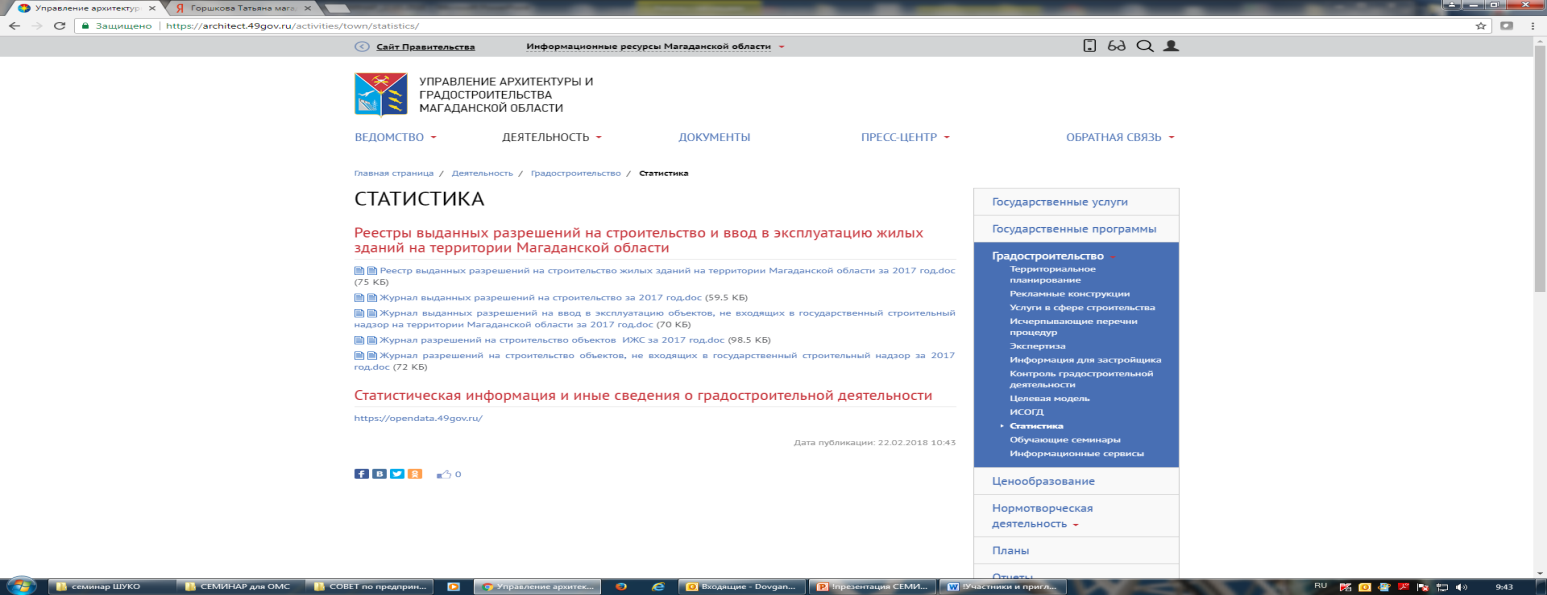 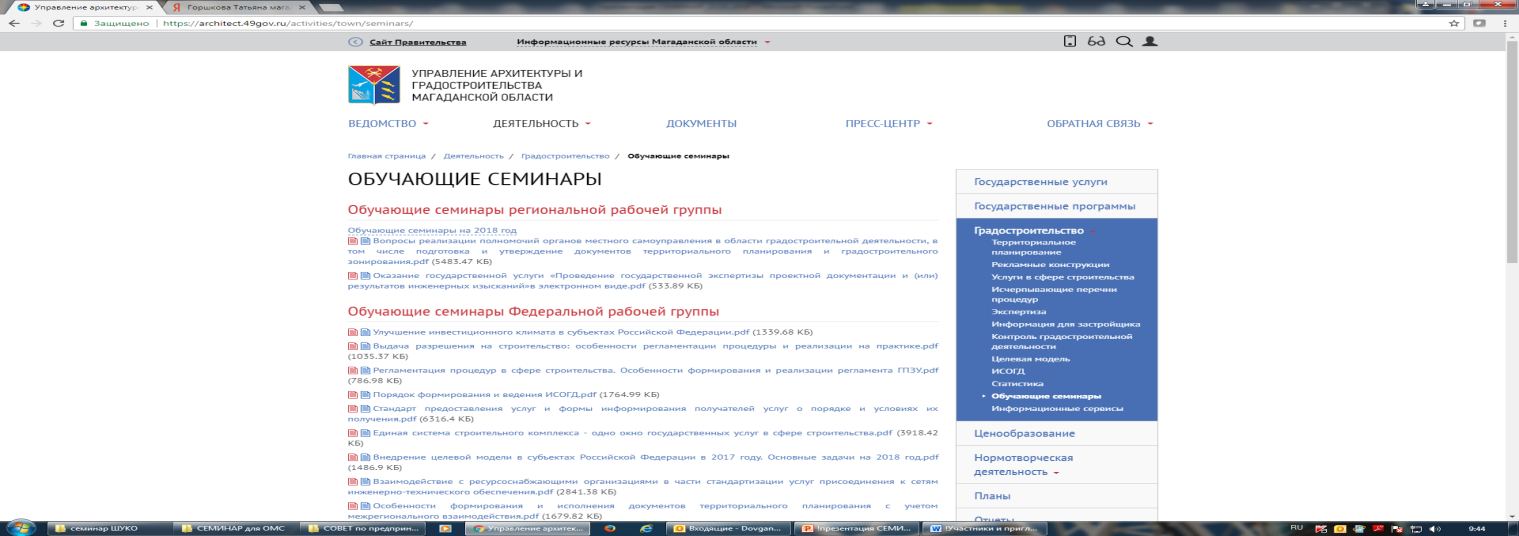 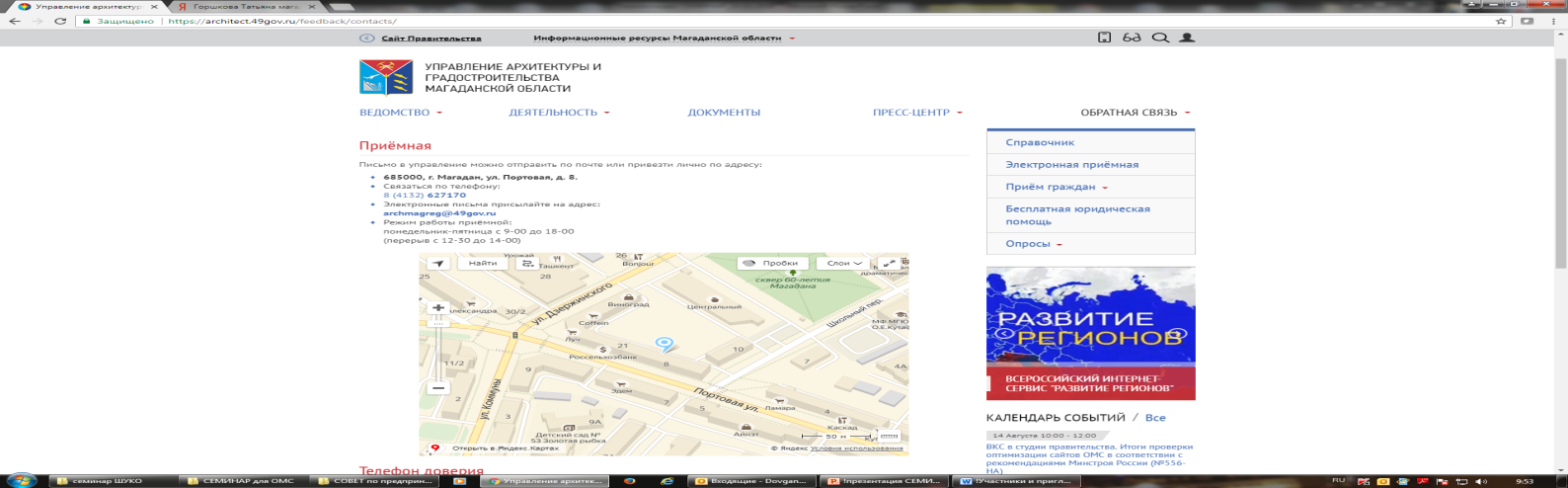 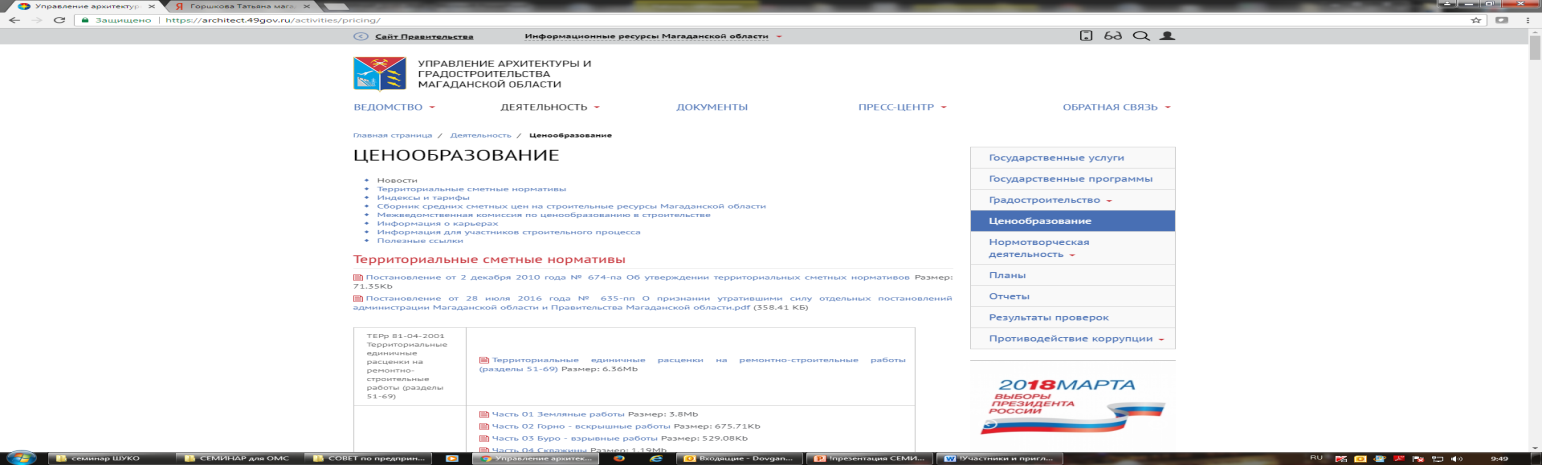 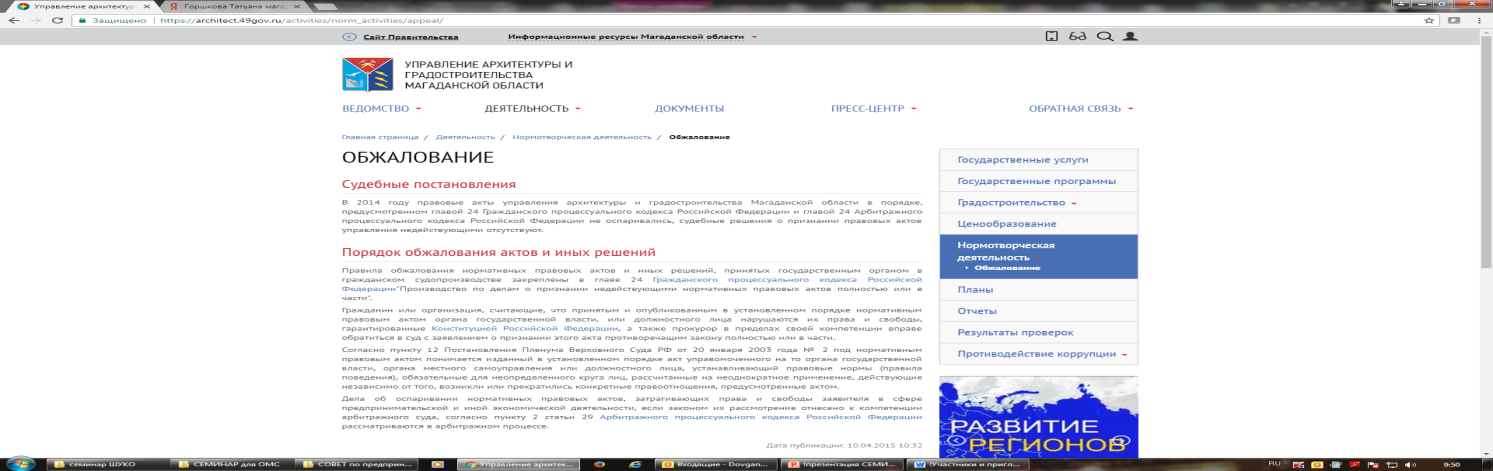 Порядок получения услуг В СФЕРЕ ГРАДОСТРОИТЕЛЬНОЙ ДЕЯТЕЛЬНОСТИ, 
В т.ч.   в   электронном виде  и  МФЦ
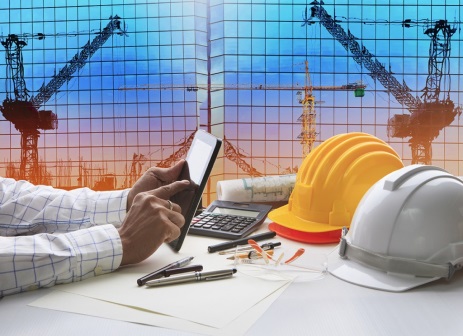 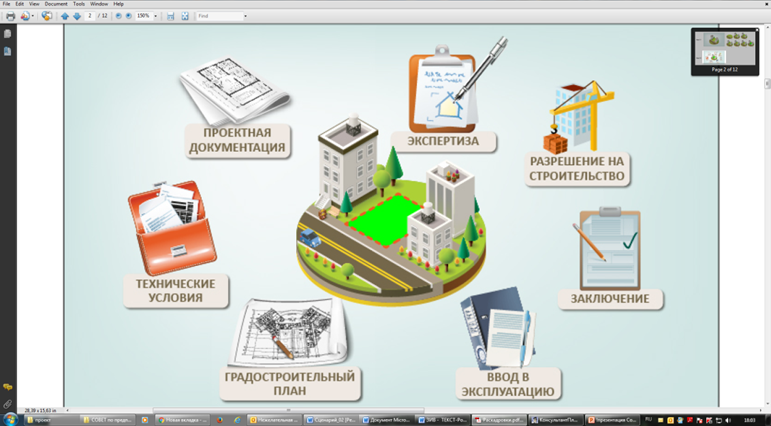 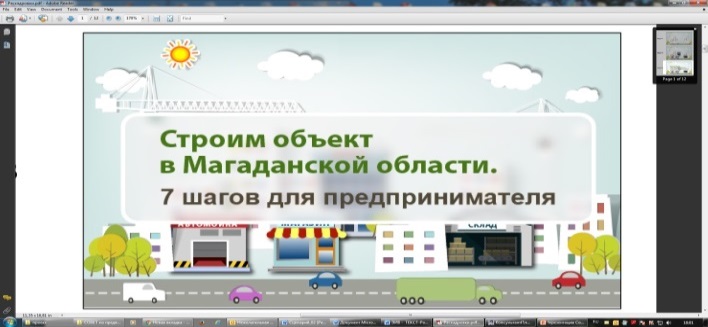 4
3
5
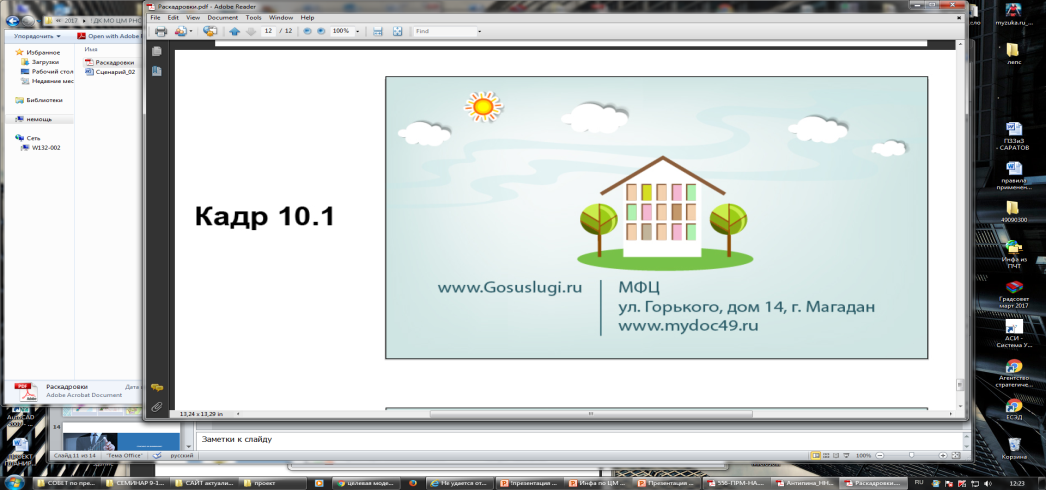 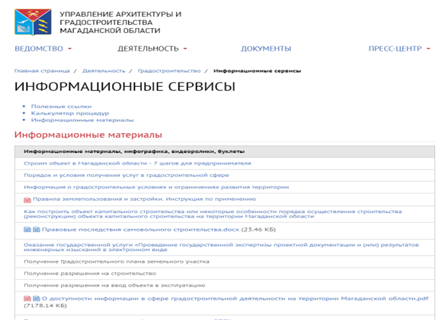 6
2
7
1
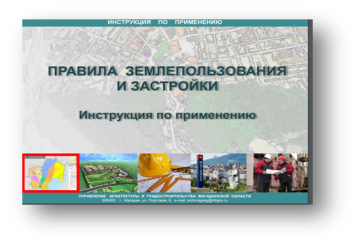 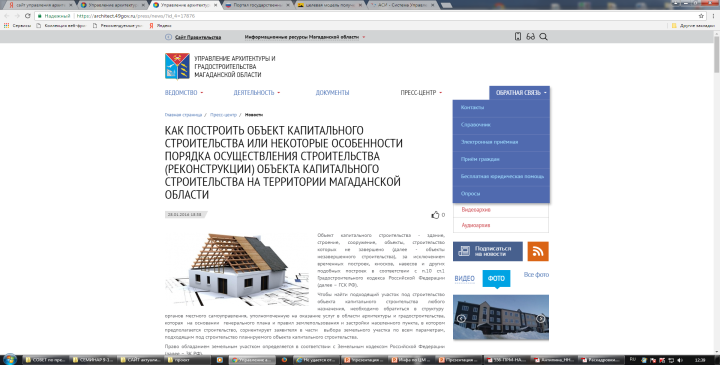 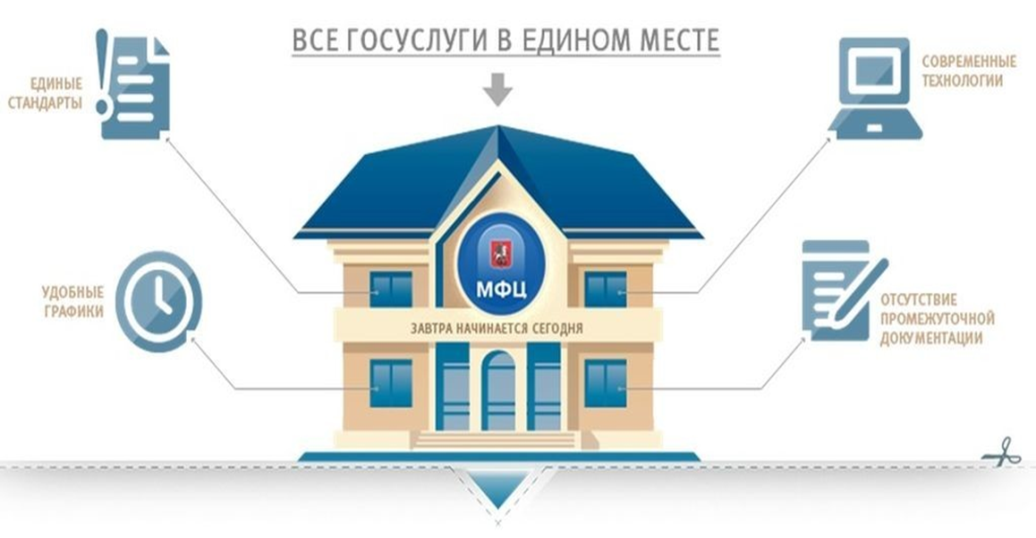 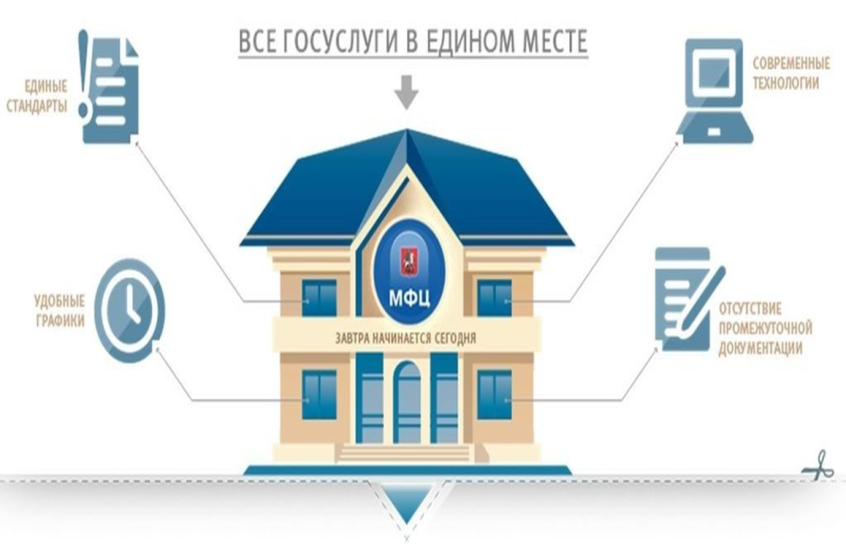 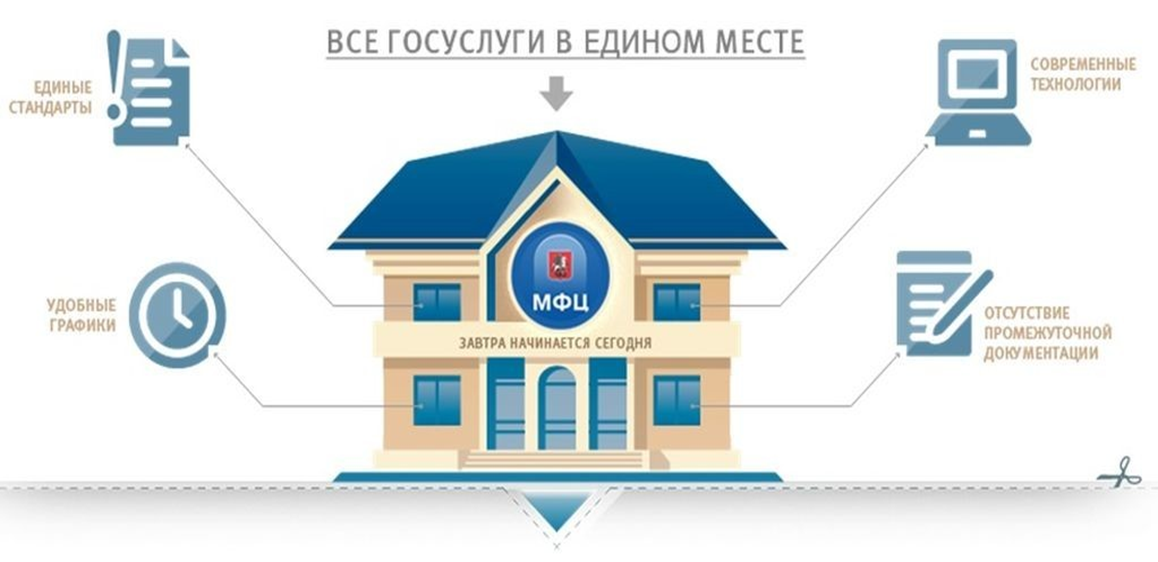 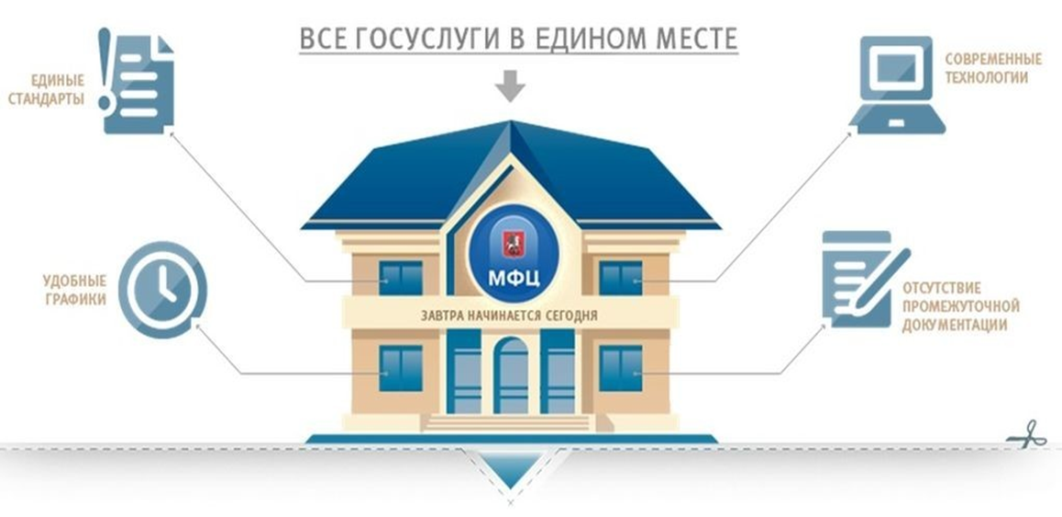 Качество – это делать что-либо правильно, даже когда никто не смотрит
Калькулятор процедур в сфере строительства
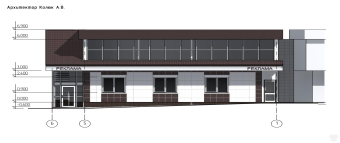 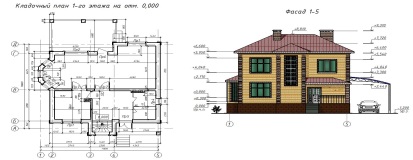 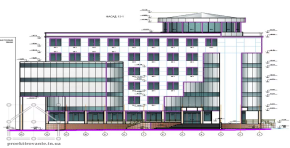 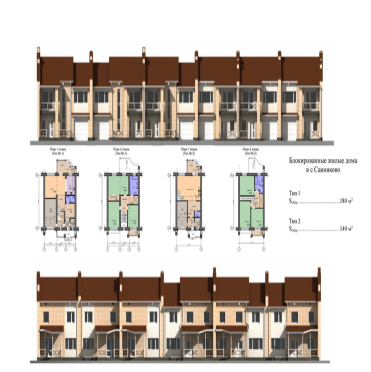 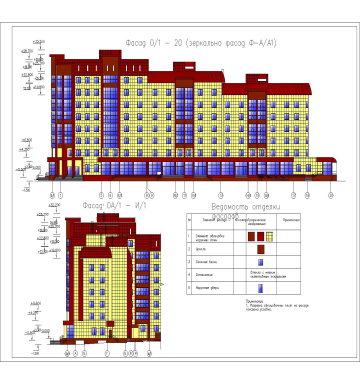 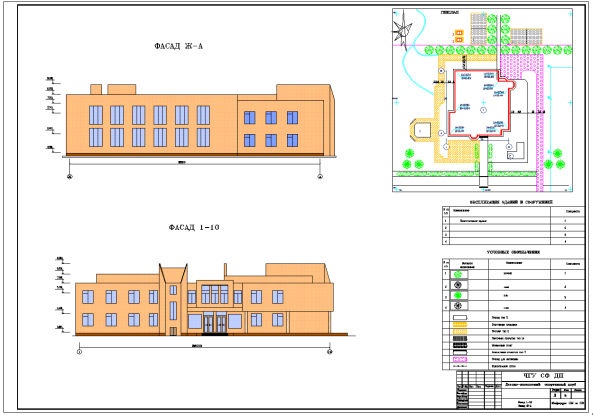 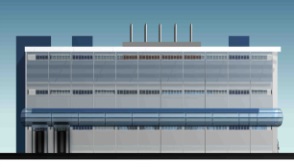 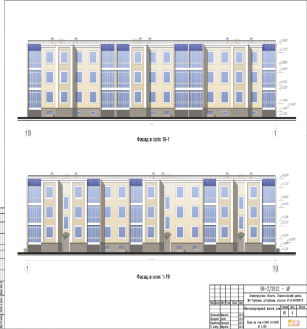 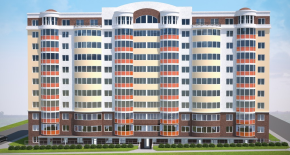 В каждом человеке скрыта мудрая сила строителя
Калькулятор процедур в сфере строительства
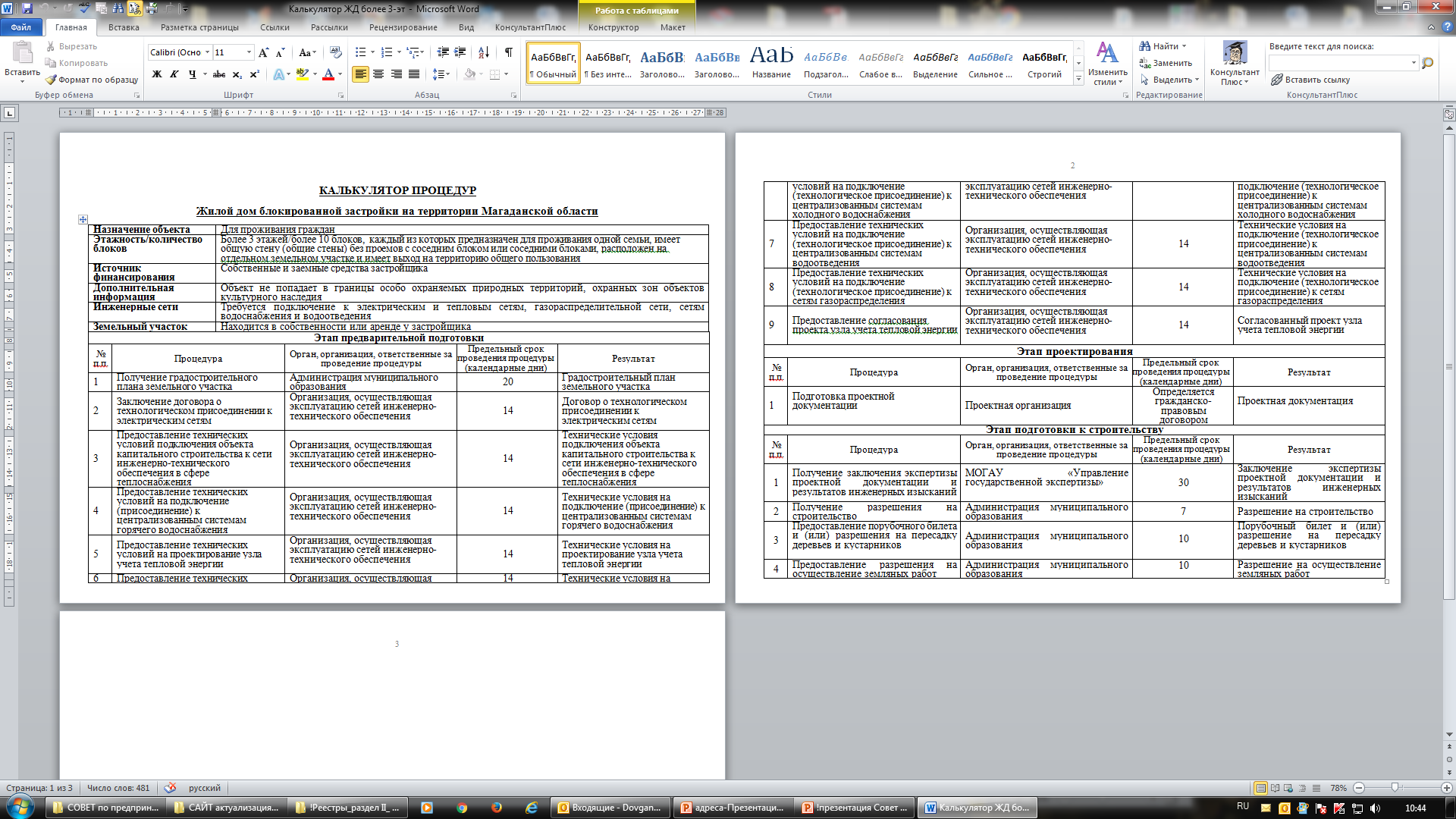 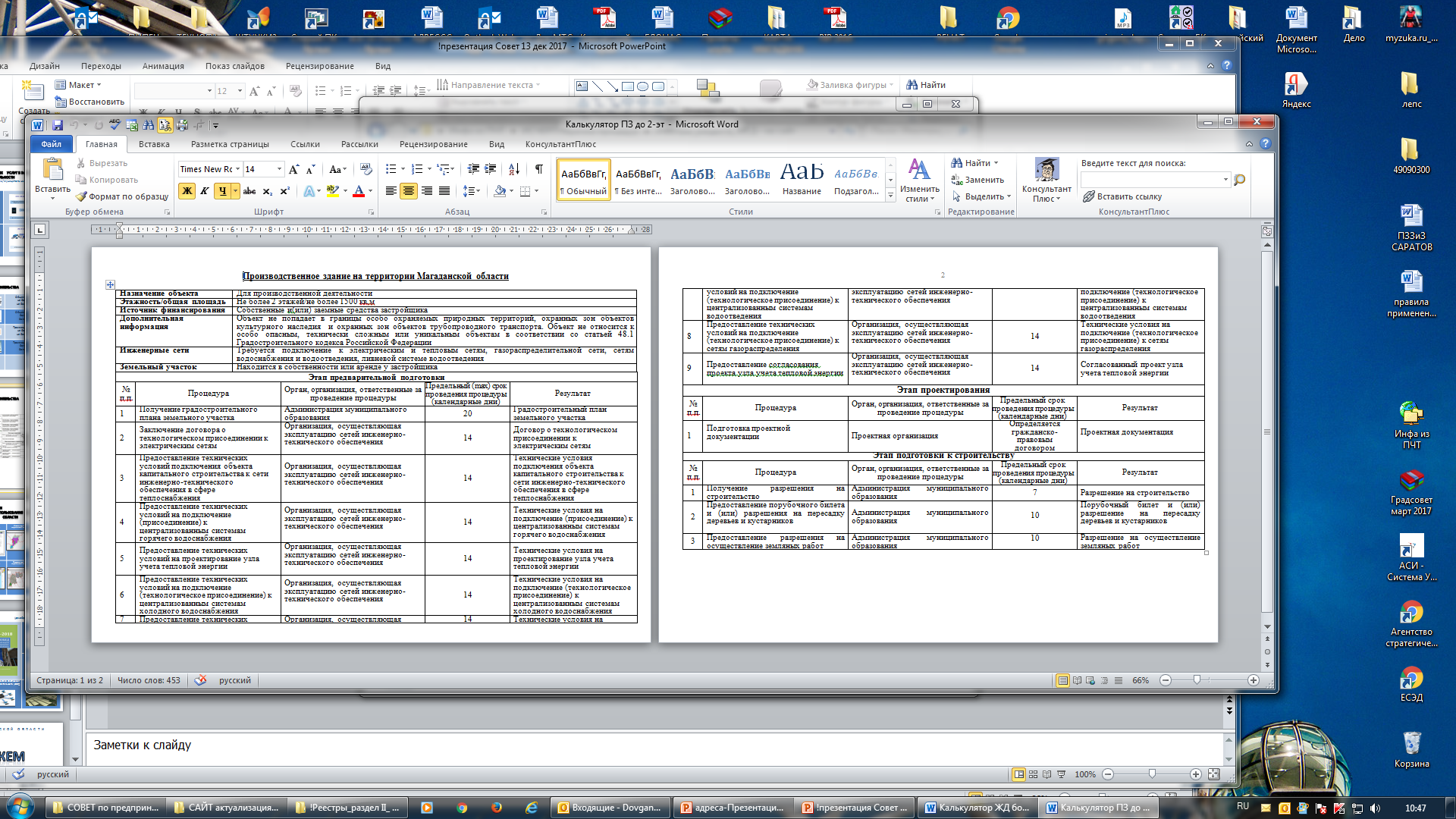 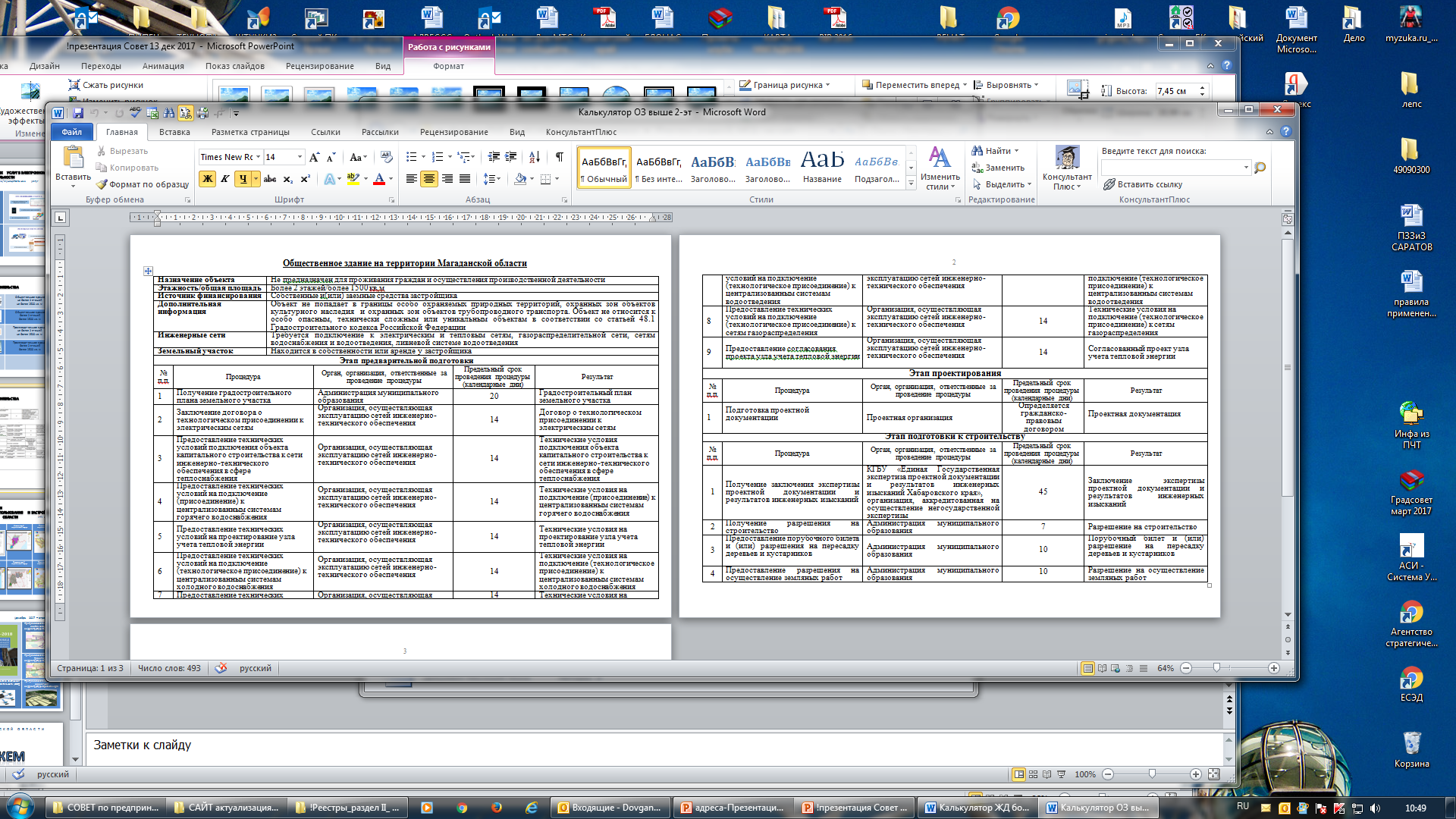 Если существует на свете священное занятие, то это занятие - строительство домов
Основные направления развития информационного поля 
В  СФЕРЕ  ГРАДОСТРОИТЕЛЬНОЙ ДЕЯТЕЛЬНОСТИ
1. Государственные и муниципальные услуги в электронном виде и в «одном окне» в  МФЦ
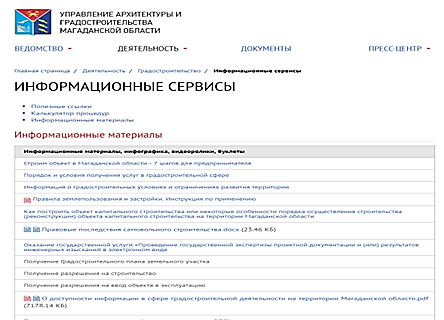 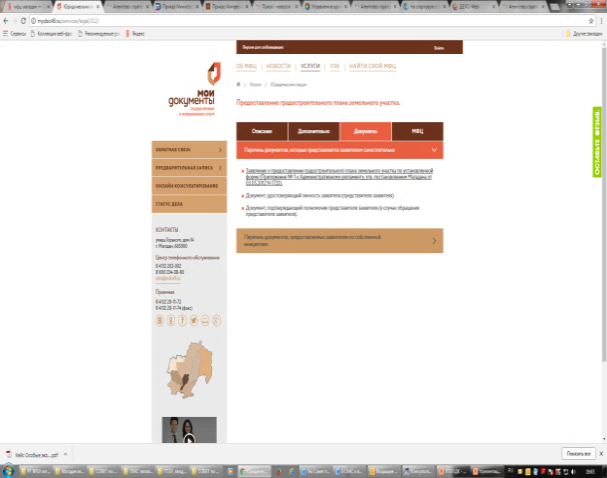 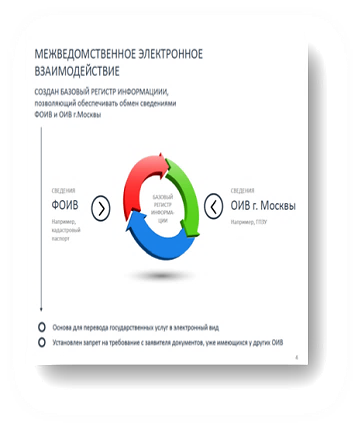 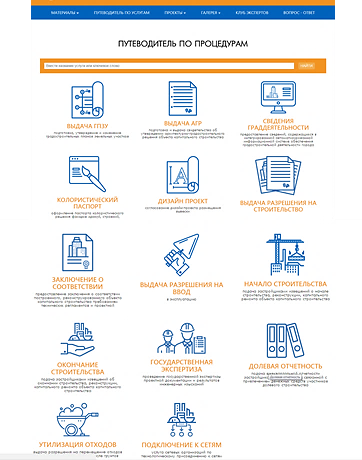 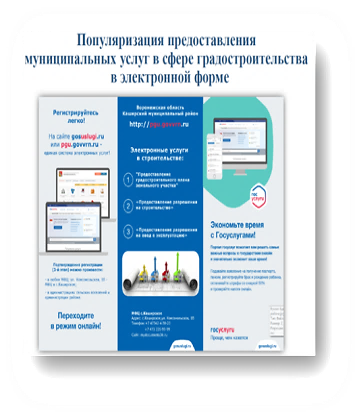 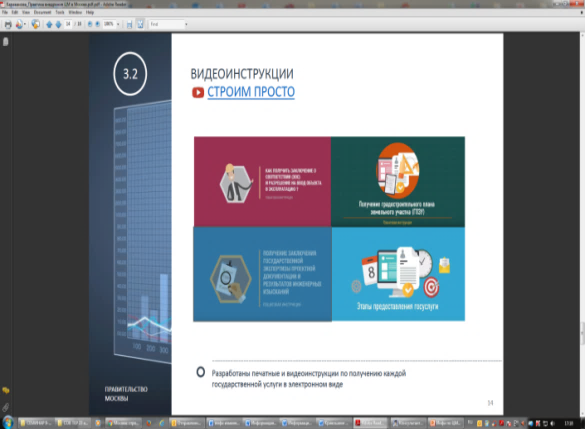 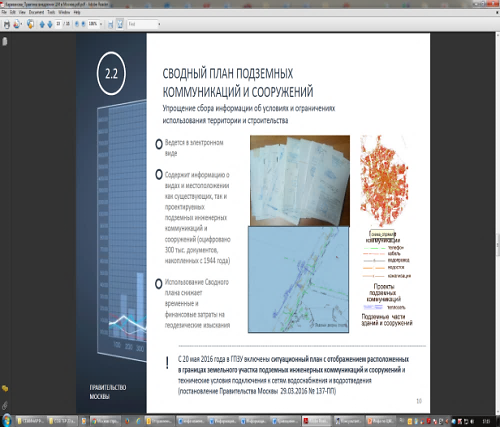 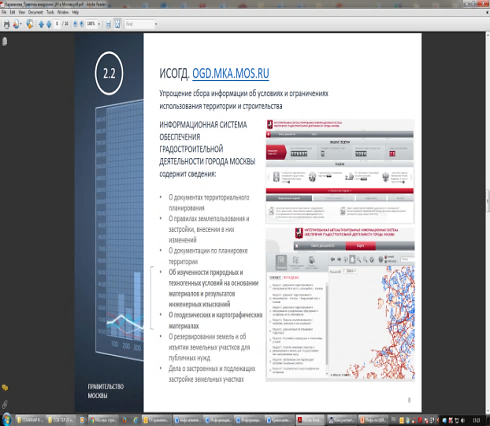 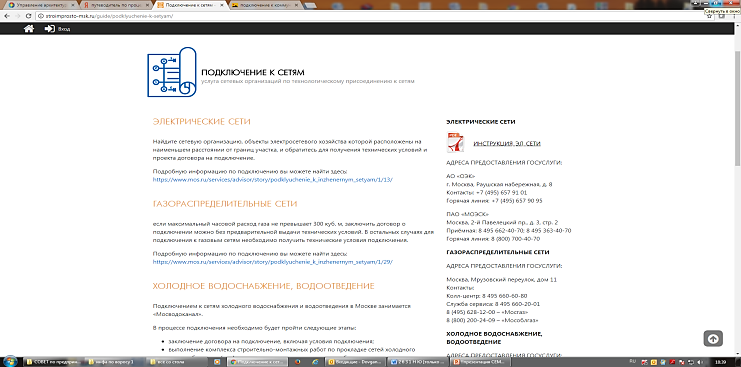 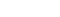 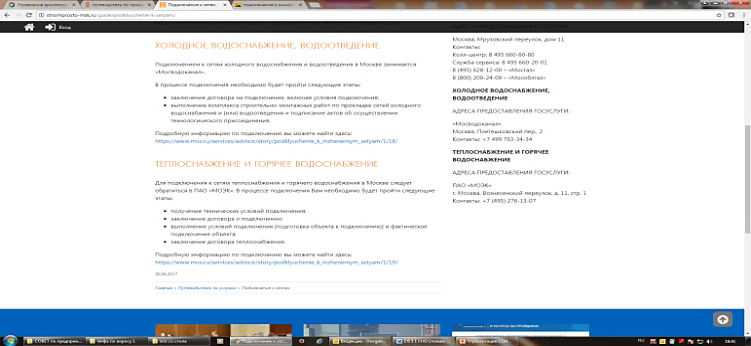 Архитектура больших пирамидных храмов есть молчаливая математика
Получение государственной/муниципальной услуги В  СФЕРЕ  ГРАДОСТРОИТЕЛЬНОЙ ДЕЯТЕЛЬНОСТИвнедрение  модельных/типовых регламентов  государственных/муниципальных   услуг
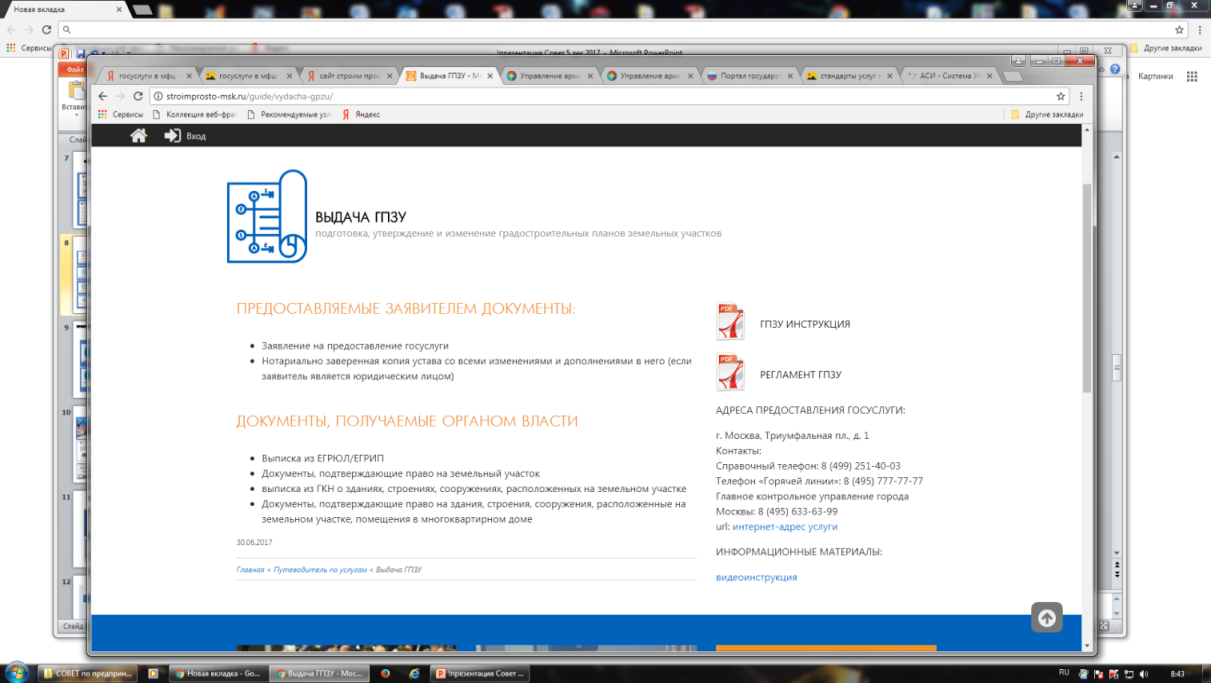 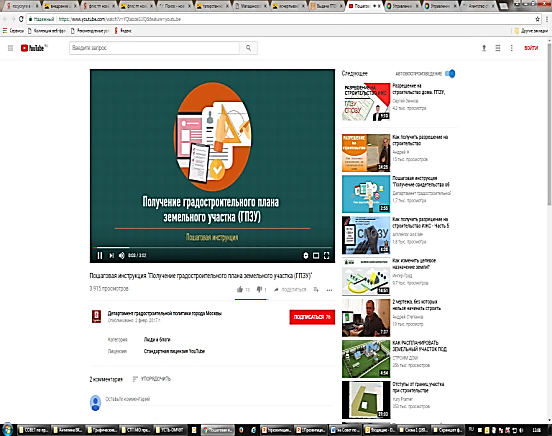 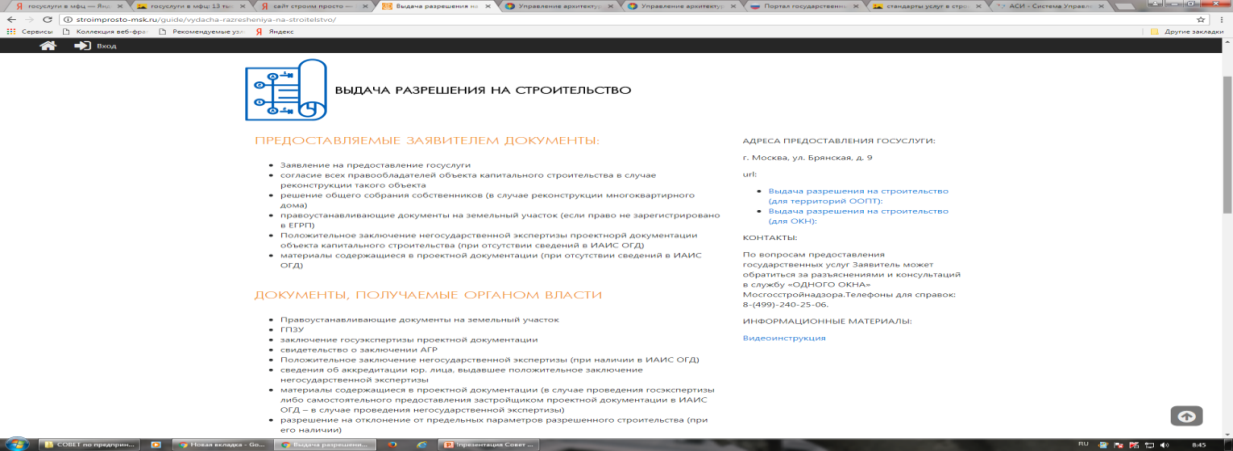 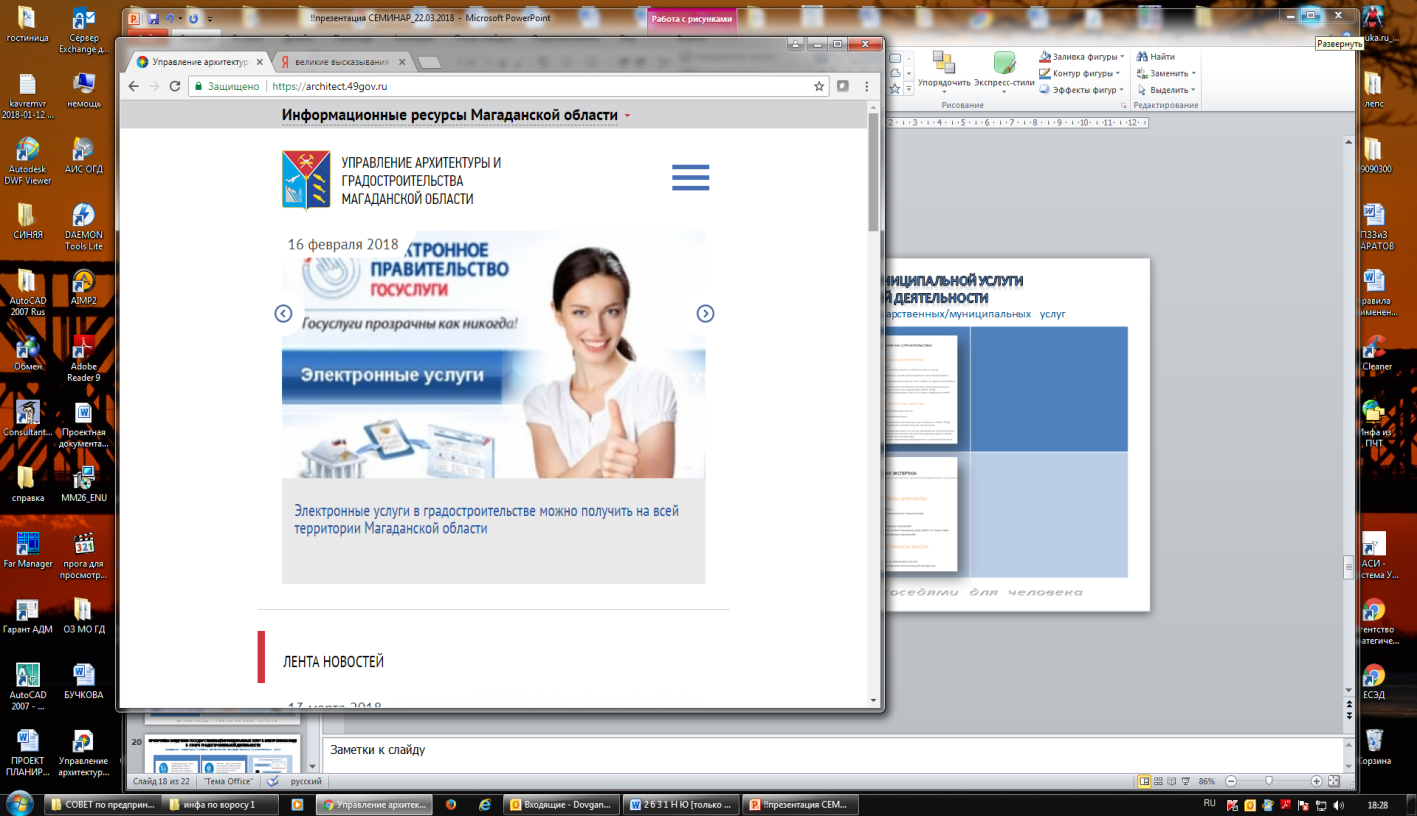 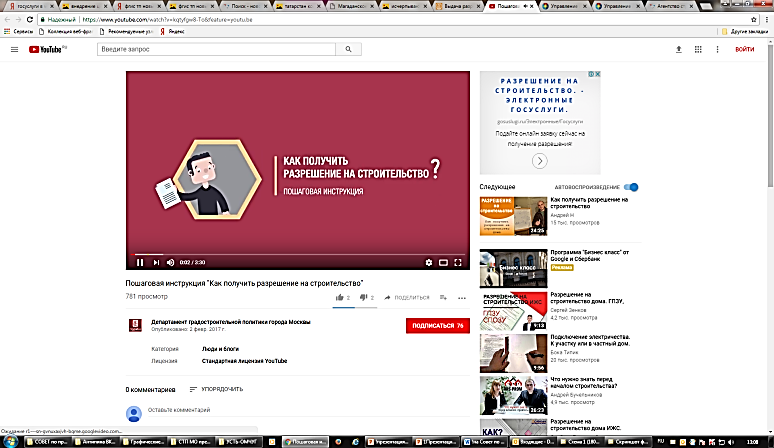 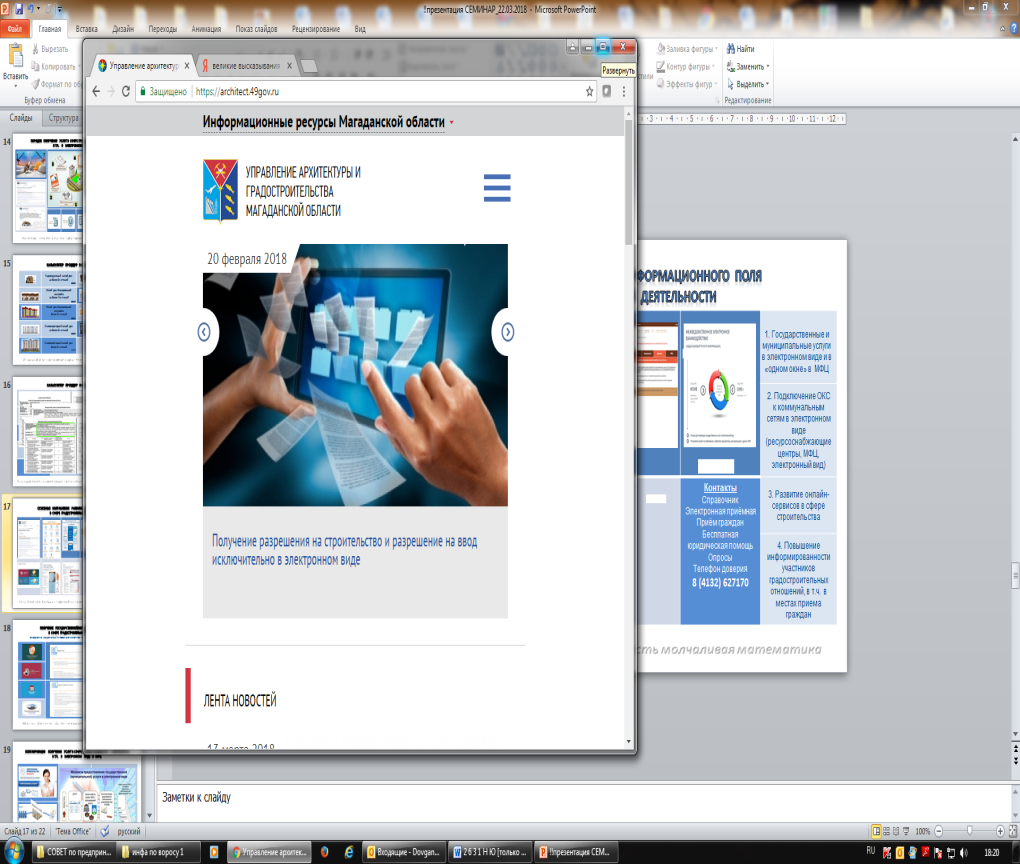 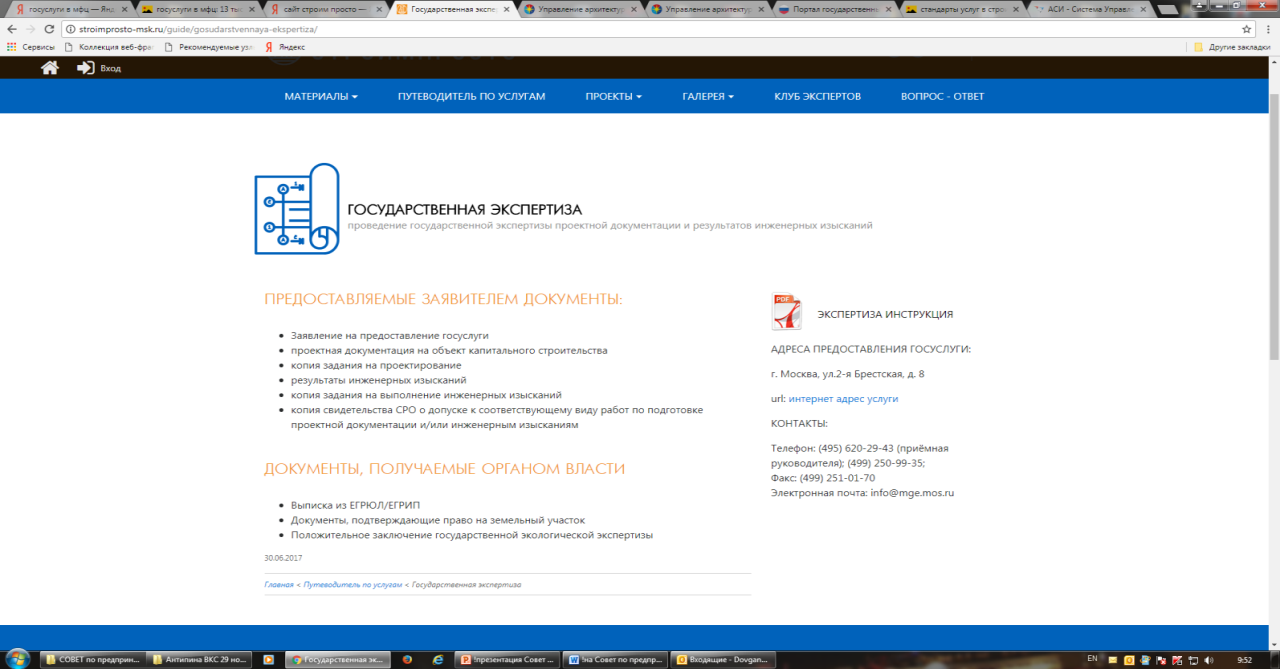 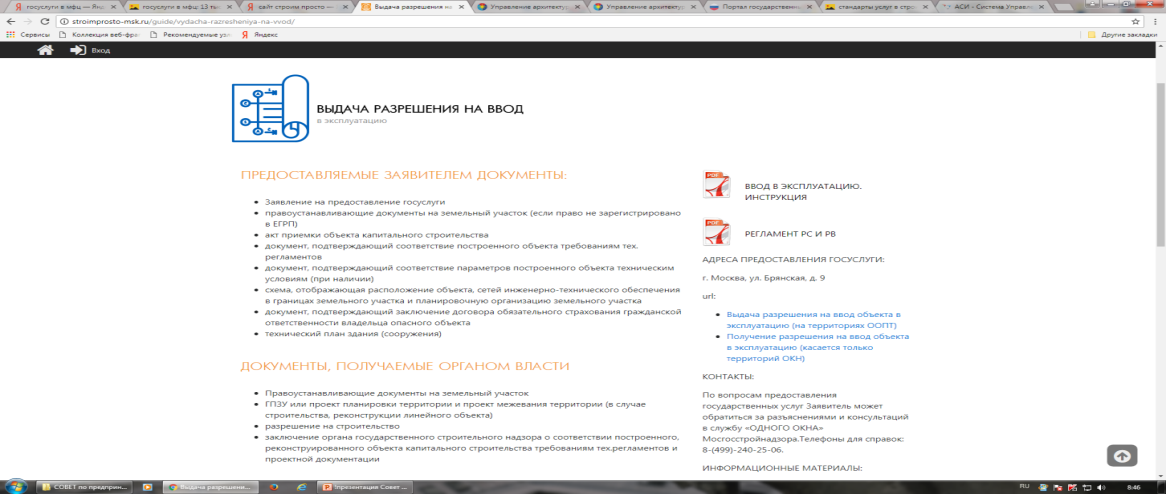 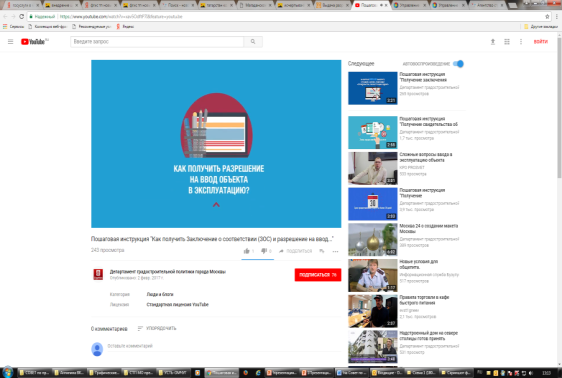 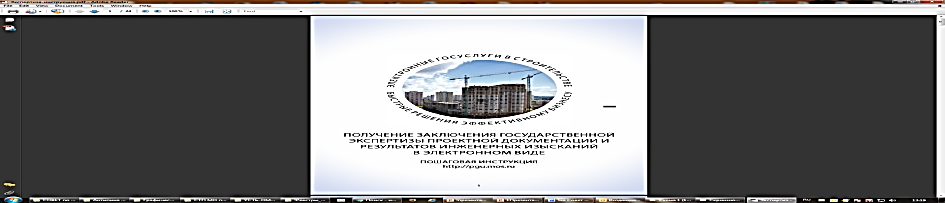 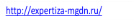 Здания  должны  быть  хорошими  соседями  для  человека
Популяризация получения услуг В СФЕРЕ ГРАДОСТРОИТЕЛЬНОЙ ДЕЯТЕЛЬНОСТИ, В т.ч.   в   электронном виде  и  МФЦ
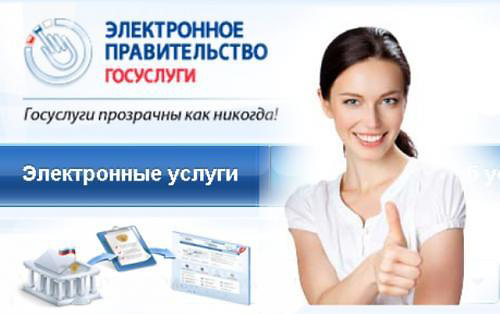 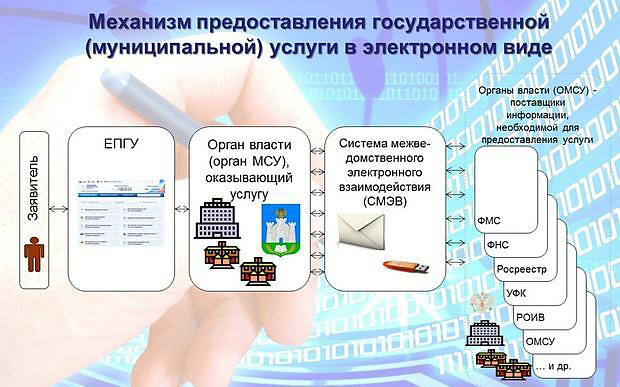 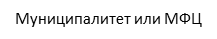 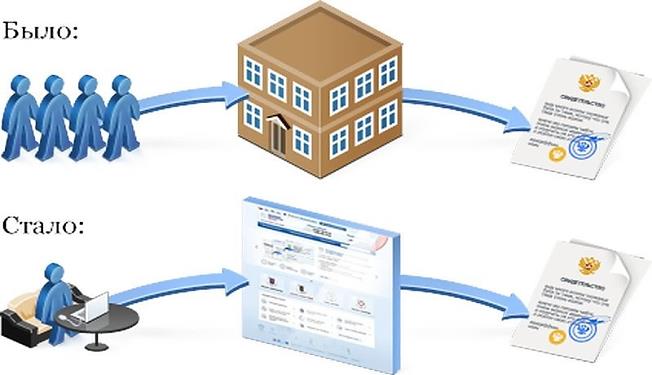 Архитектура – это застывшая музыка
ПРИОРИТЕТЫ Внедрения Государственных/муниципальных УСЛУГ В ЭЛЕКТРОННОМ ВИДЕВ  СФЕРЕ  ГРАДОСТРОИТЕЛЬНОЙ ДЕЯТЕЛЬНОСТИвнедрение  модельных/типовых  регламентов  государственных/муниципальных   услуг
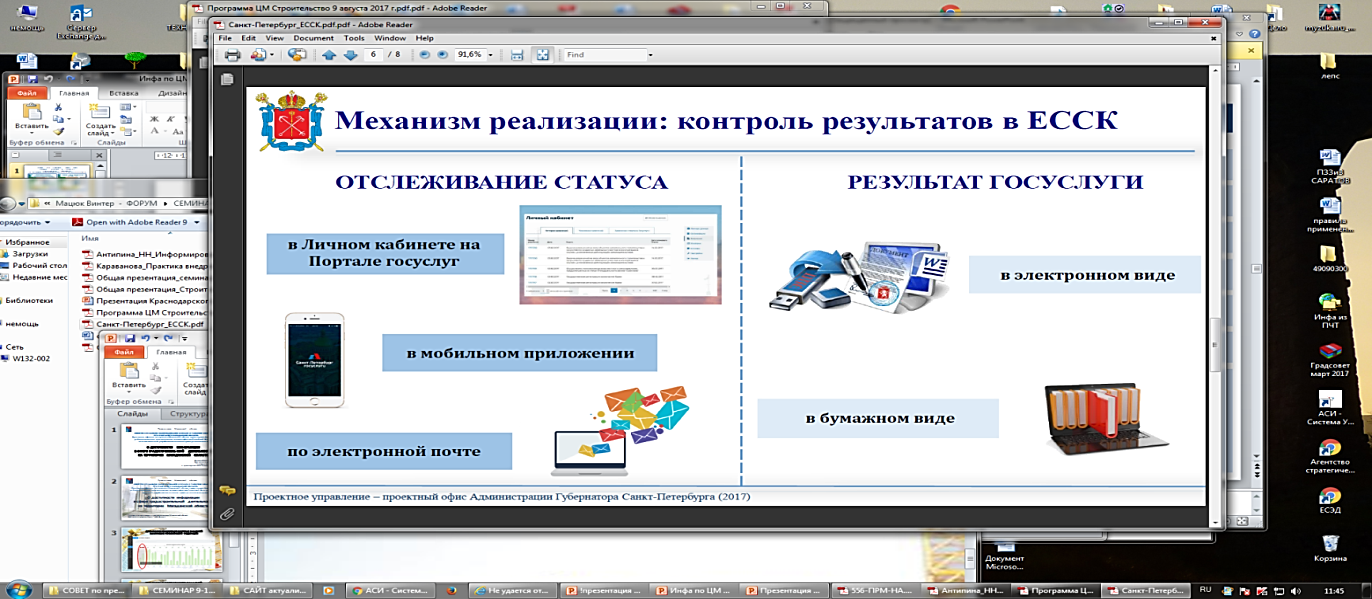 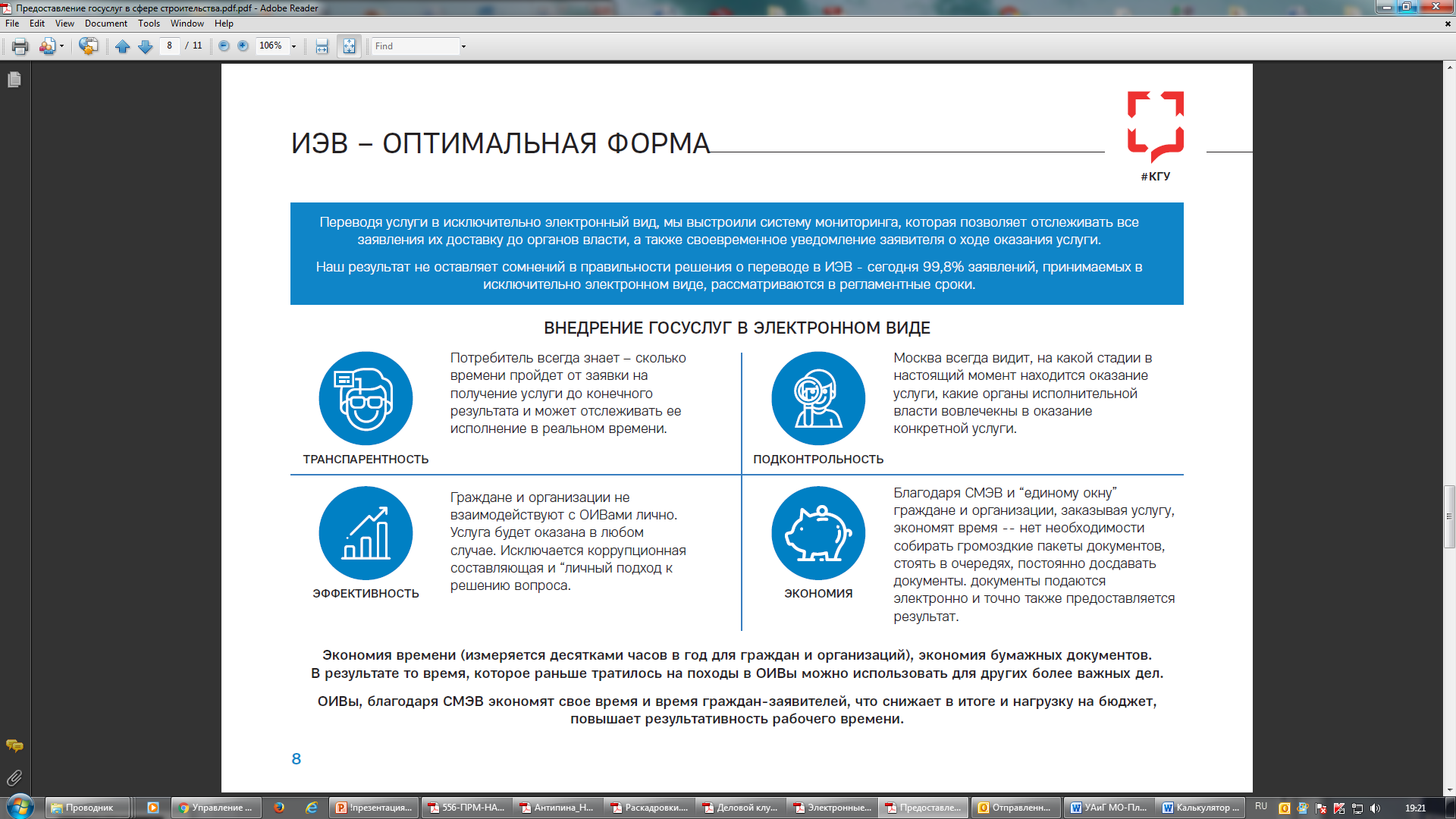 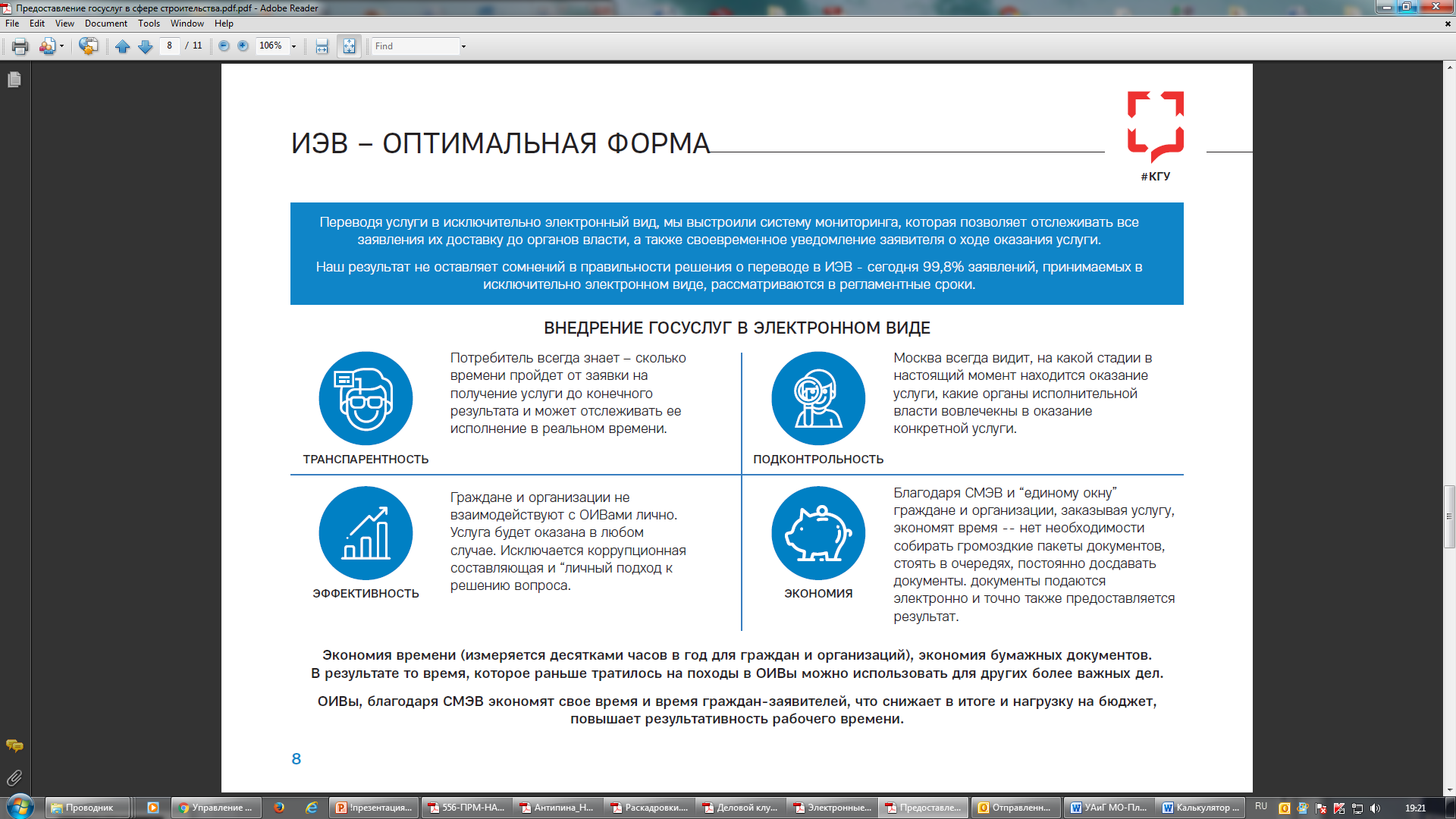 ОИВ, ОМС
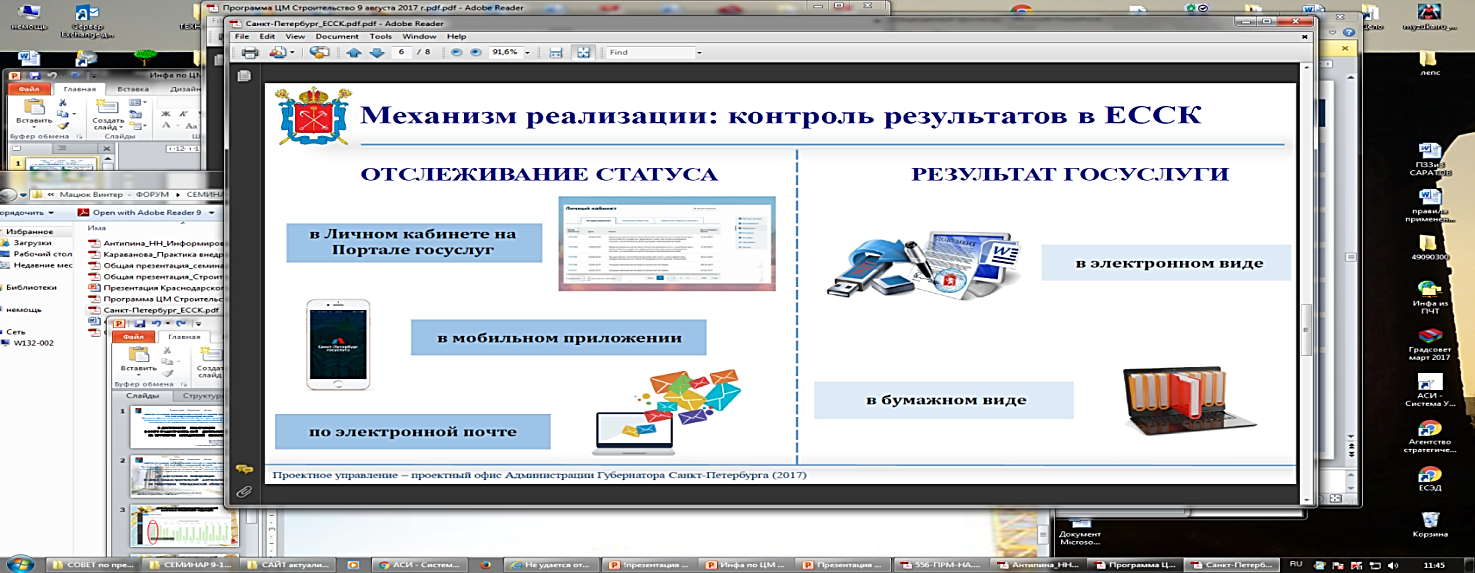 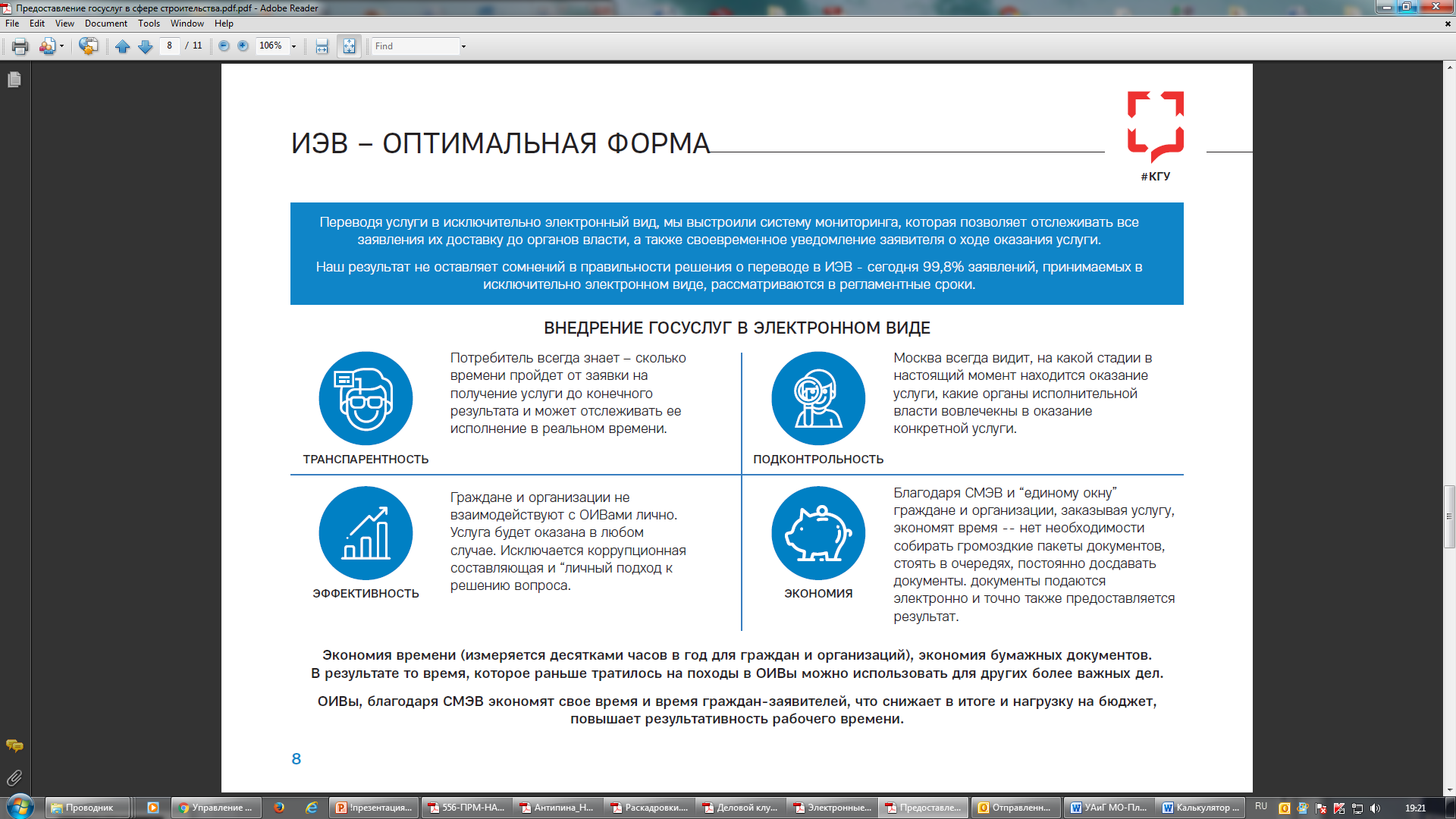 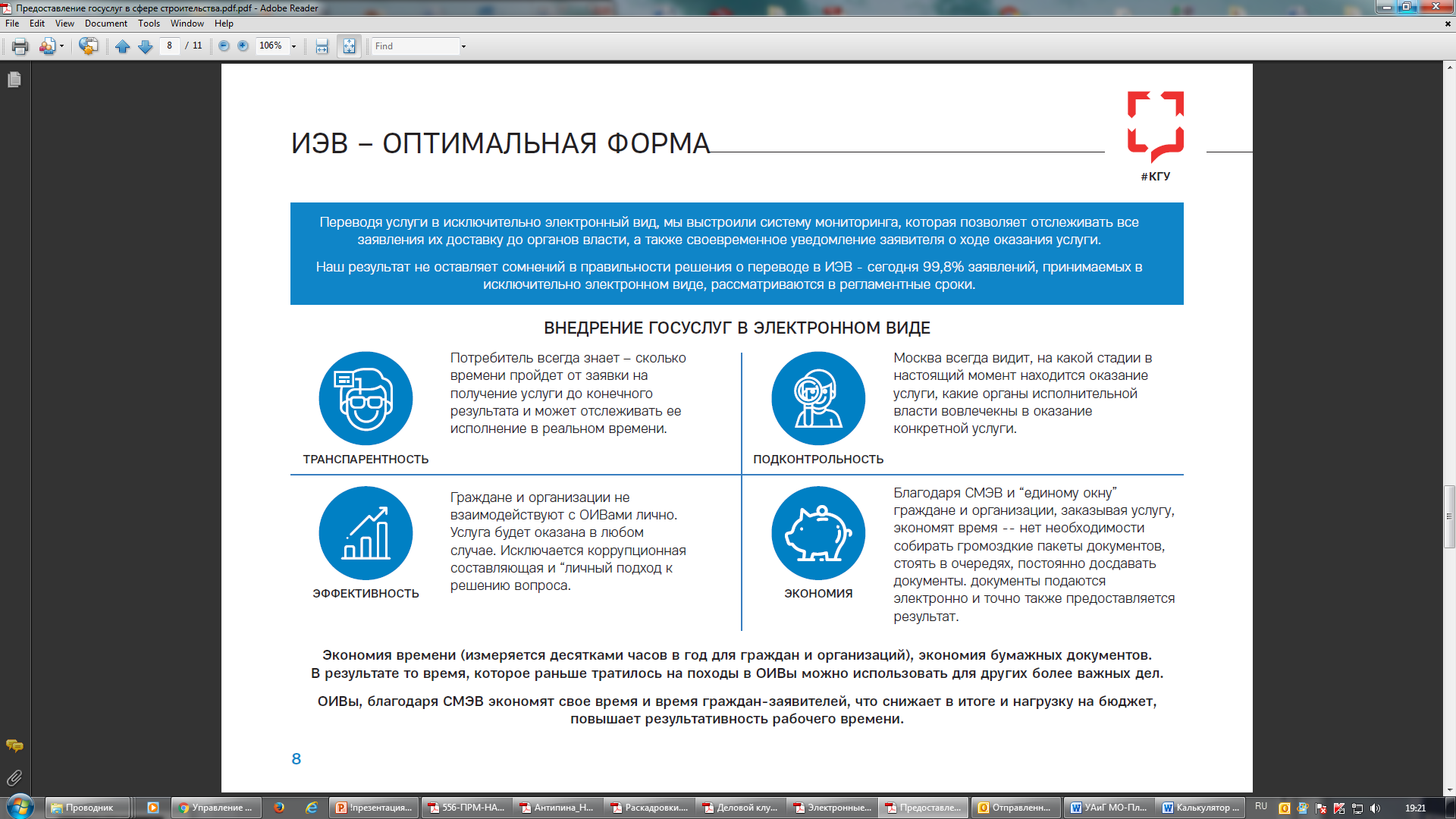 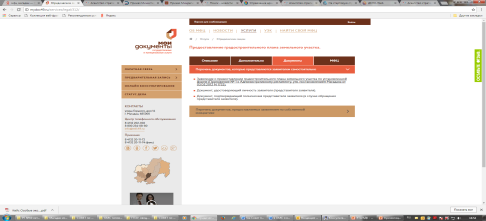 Великая архитектура – это величайшее свидетельство  человеческого величия
«План быстрых побед»                (декабрь 2017 – апрель 2018)
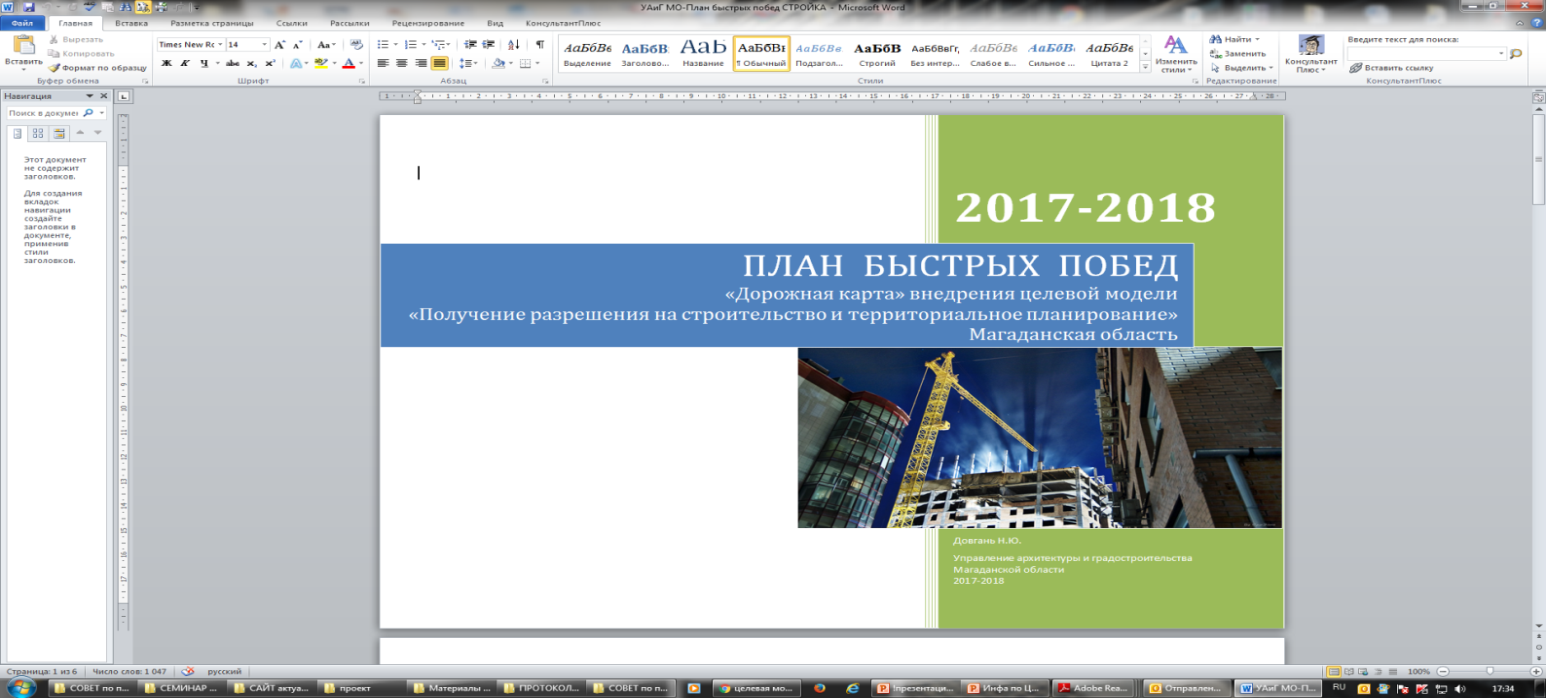 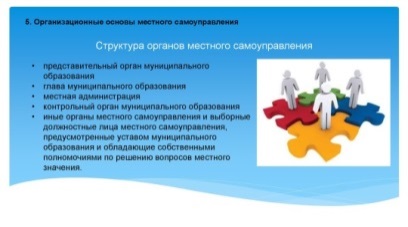 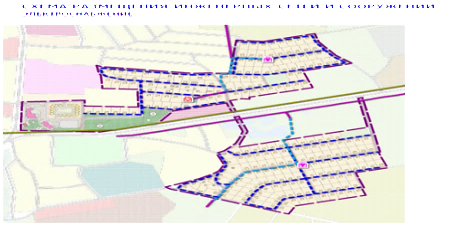 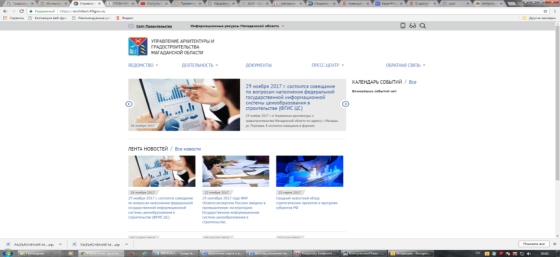 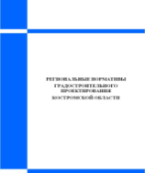 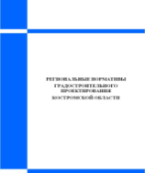 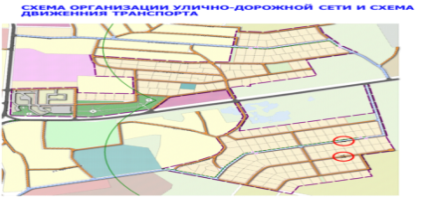 Региональные нормативы 
градостроительного 
проектирования 

РНГП
Местные 
нормативы 
градостроительного 
Проектирования

МНГП
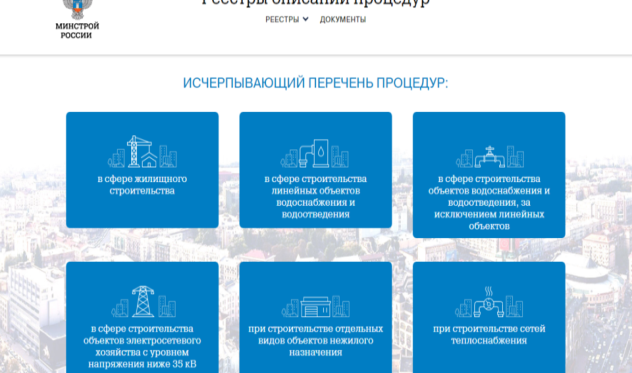 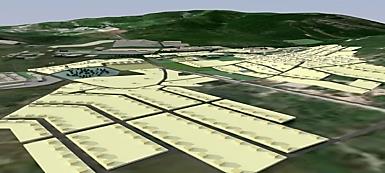 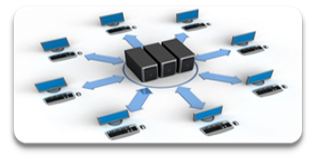 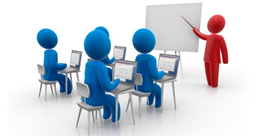 Зодчество  было  главной  летописью  человечества
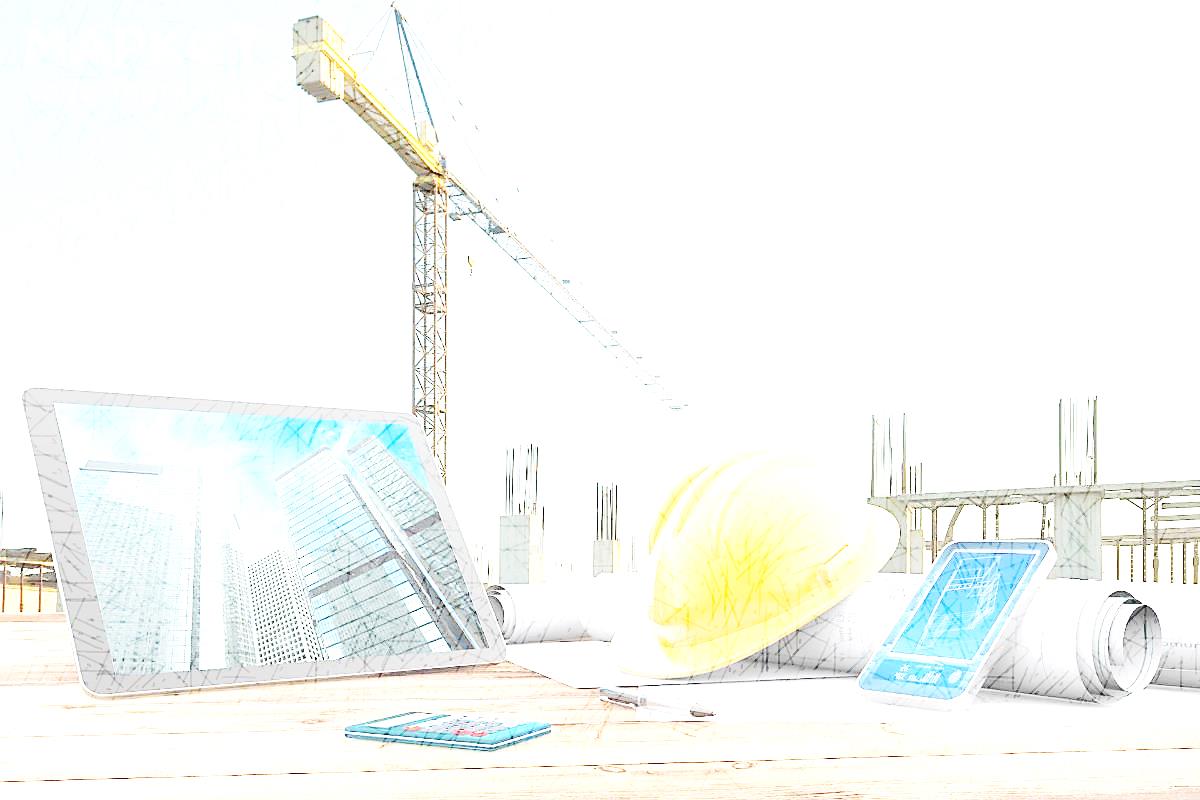 Градостроитель призван создавать наилучшие условия для жизни 
не  только  современников,  но  и  будущих  поколений
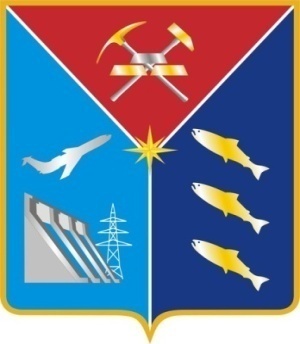 МЫ ПОМОЖЕМ ЛЮБОМУ ИНВЕСТОРУ!
22 марта 2018                                                                                                                                        ДОВГАНЬ НАТАЛЬЯ ЮРИЕВНА
 УПРАВЛЕНИЕ АРХИТЕКТУРЫ И ГРАДОСТРОИТЕЛЬСТВА МАГАДАНСКОЙ ОБЛАСТИ
685000    г.  Магадан, ул. Портовая, 8, тел/факс 8(4132) 62-71-70, тел. 8(4132) 62-32-69 , 62-94-40  e-mail: archmagreg@49gov.ru,   DovganNU@49gov.ru